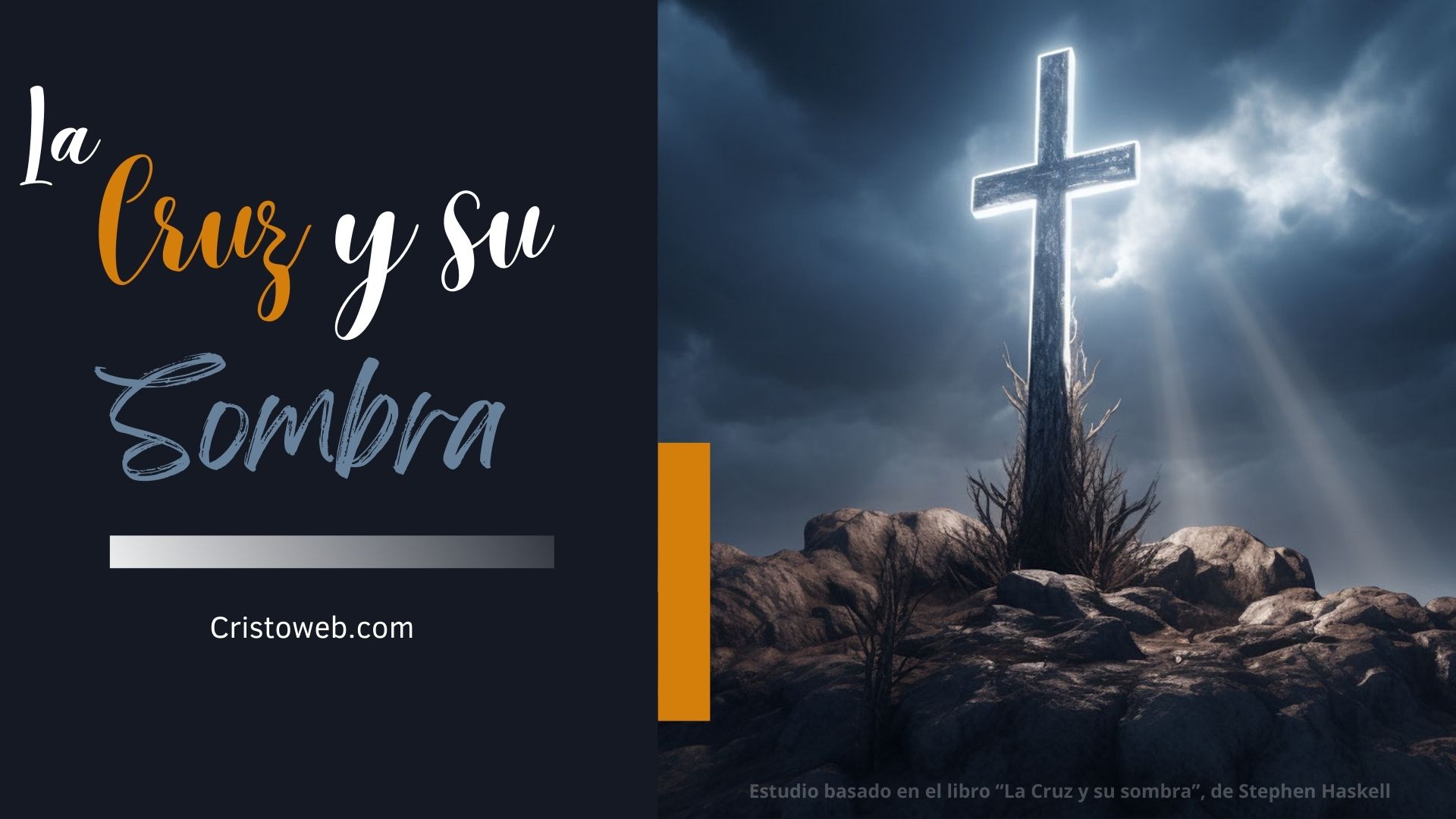 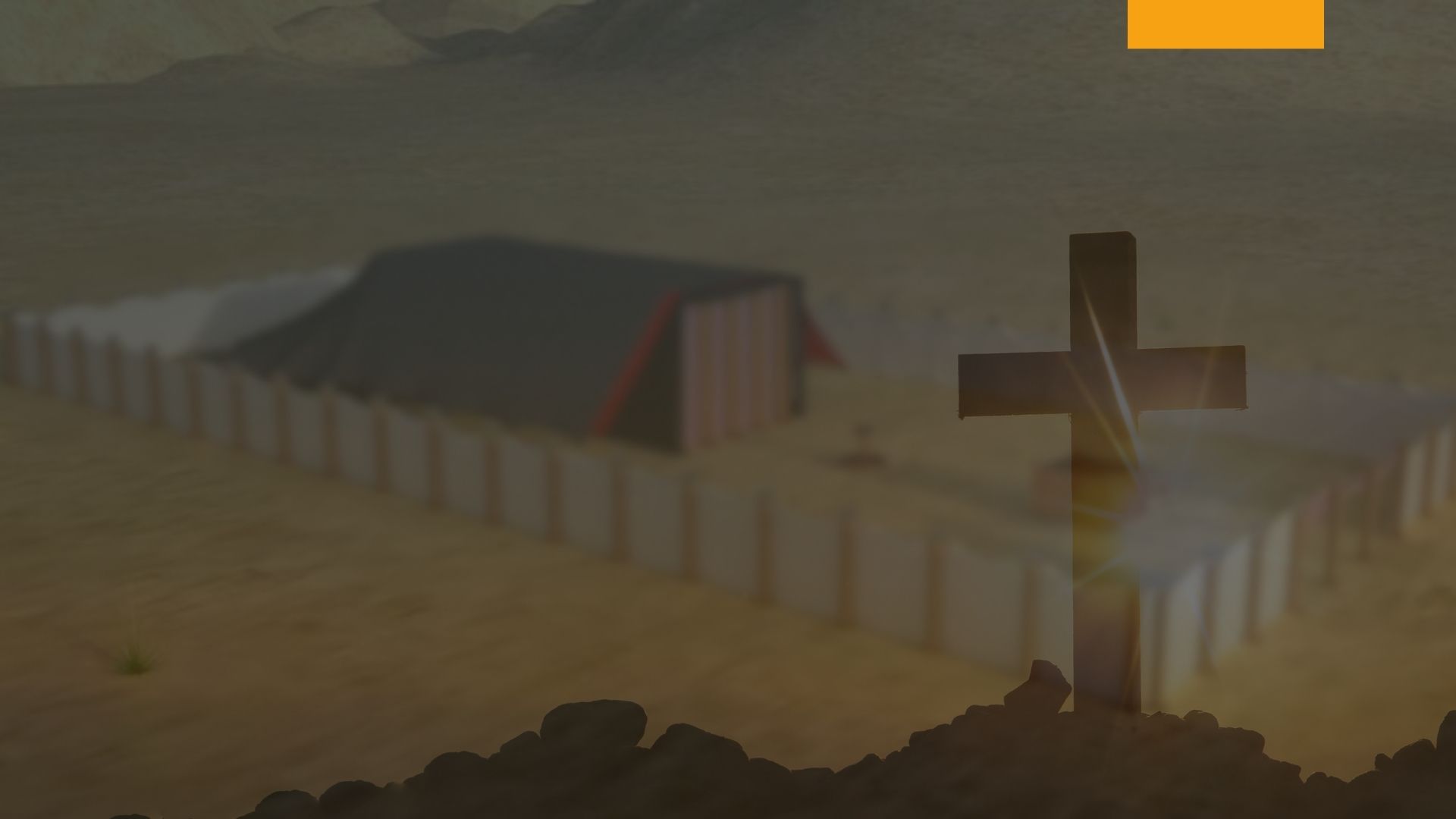 Sección 1.  El SantuarioCapítulo 3: La Historia del Santuario.
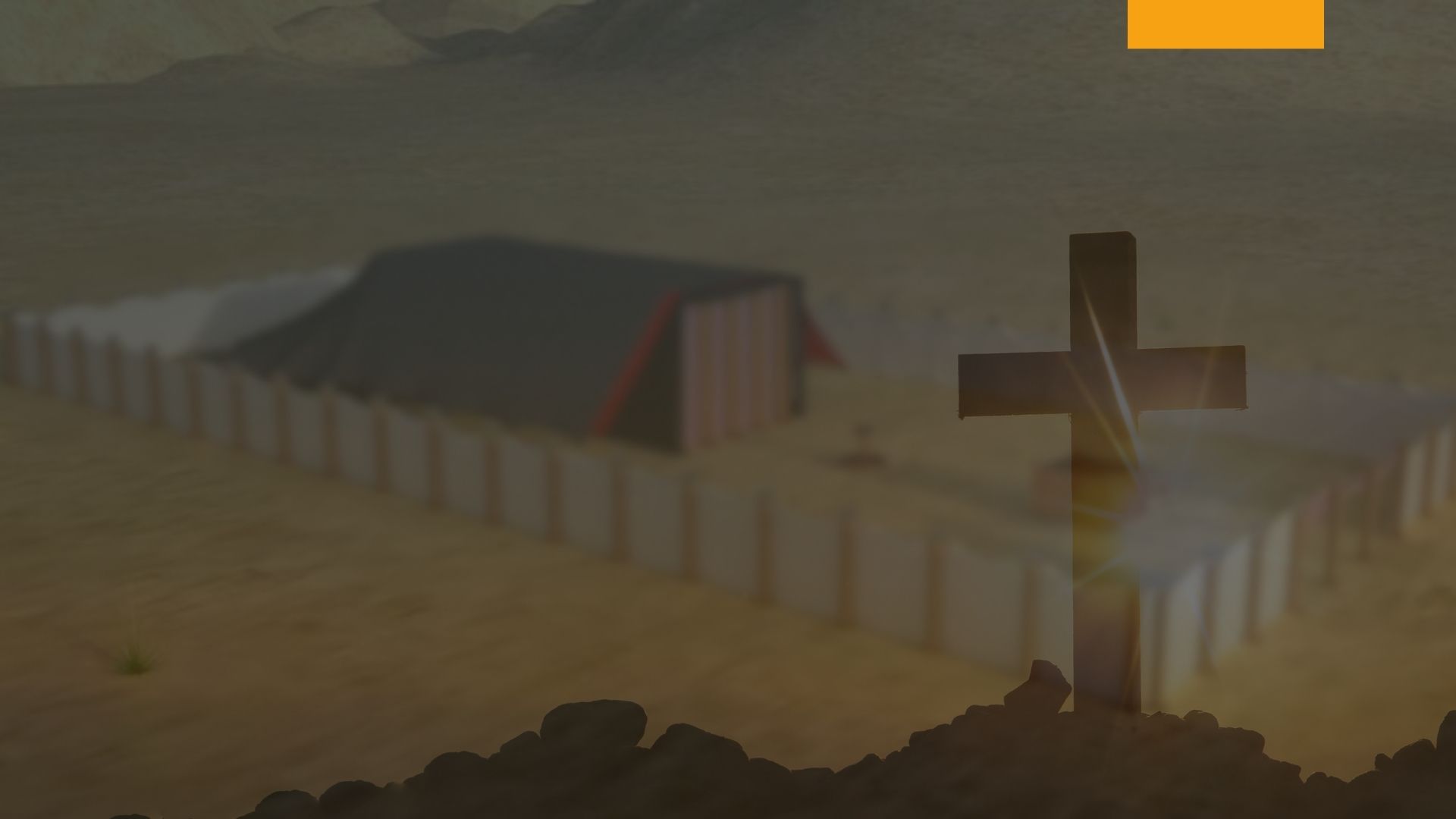 Resumen:El Tabernáculo
Construido por Moisés en el desierto, Éxodo 40:1-38.
Almacenado en el Templo de Salomón, 1 Reyes 8:4; 1 Crónicas 22:19.
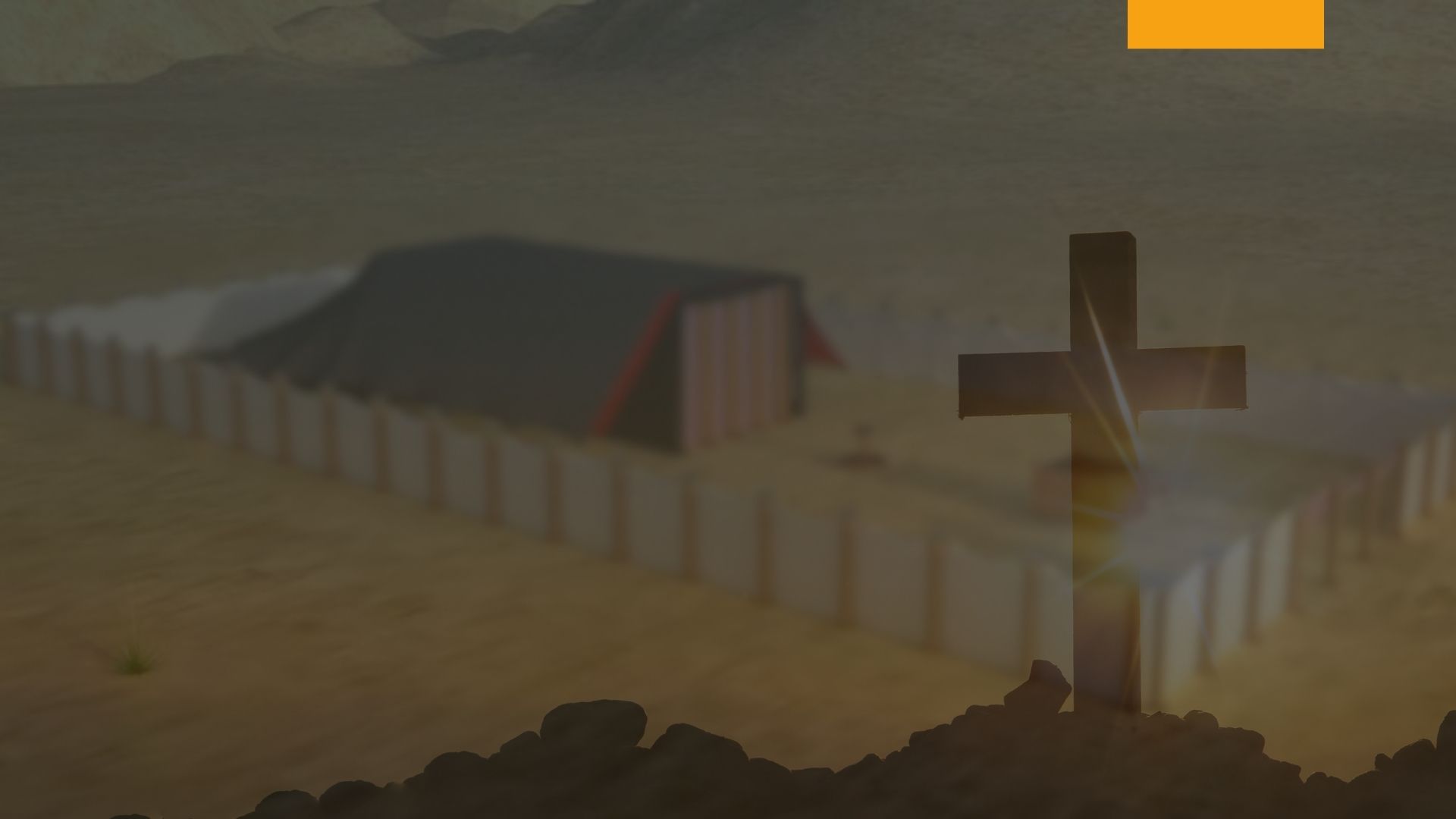 Resumen: El Templo
Construido por Salomón, 2 Crónicas 2-5.
Destruido por los babilonios, 2 Cr 36:17-19.
Reconstruido por Zorobabel, Esd 6:13-15.
Reparado por Herodes, Juan 2:20.
Abandonado por el Señor, Mt 23:37-39.
Destruido por los romanos, Mateo 24:2, cumplido en el año 70 D.C.
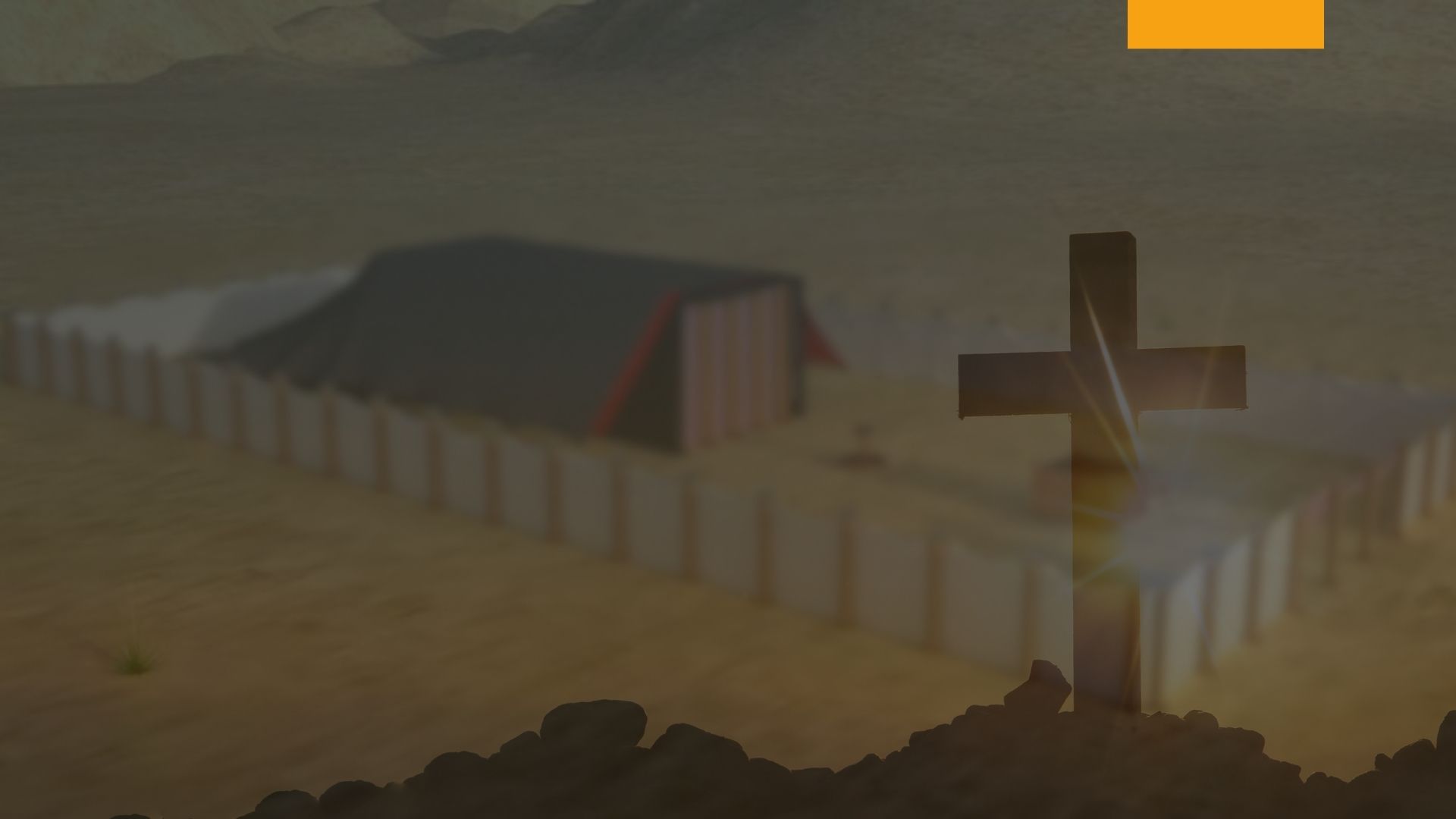 El inicio en la puerta del Edén
La historia del servicio típico, del cual el tabernáculo terrenal era una representación visible, empezó en la puerta del huerto del Edén, donde nuestros primeros padres traían sus ofrendas y las presentaban delante del Señor. Abel demostró su fe en el Salvador prometido trayendo un animal. Él no solo presentó la sangre derramada del sacrificio, sino que también le presentaba la grosura al Señor, demostrando fe en el Salvador y una disposición a apartarse del pecado. Génesis 4:4; Hebreos 11:4.
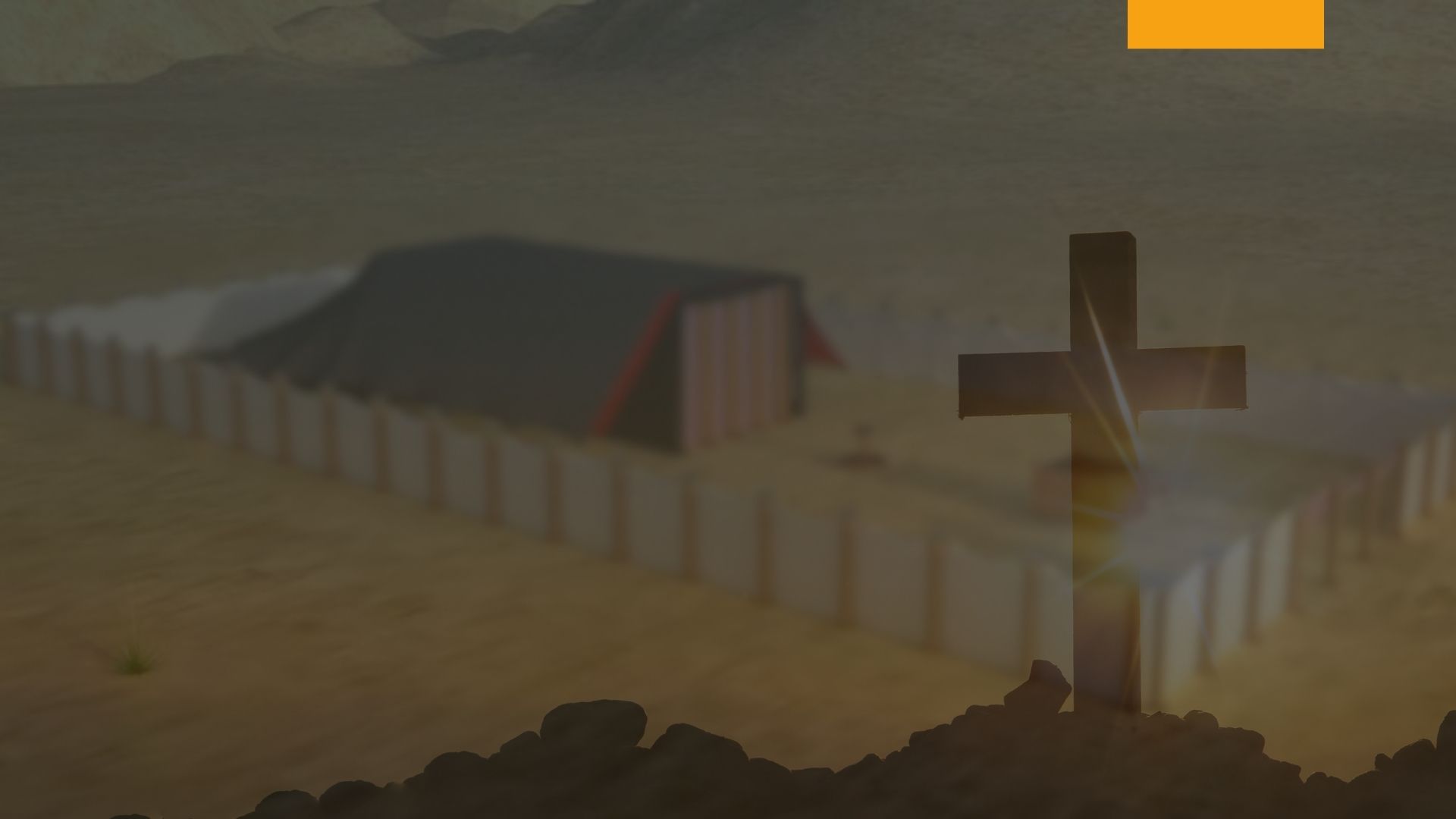 Heb 11: 4
Por la fe Abel ofreció a Dios más excelente sacrificio que Caín, por lo cual alcanzó testimonio de que era justo, dando Dios testimonio de sus ofrendas; y muerto, aún habla por ella.
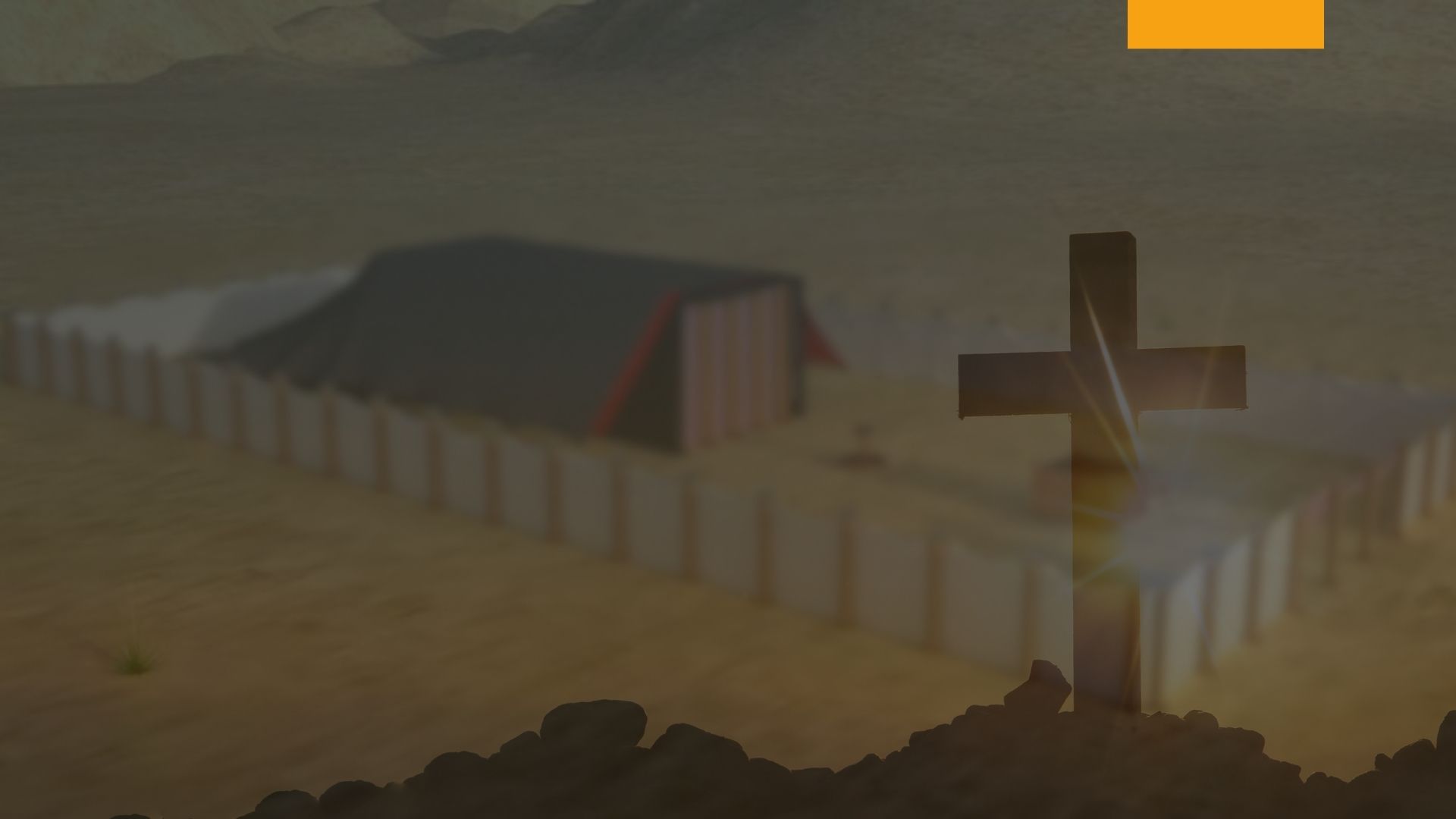 Antes de la entrada a Egipto
Antes que el pueblo de Dios entrara a Egipto, su culto era sencillo. Los patriarcas vivían cerca del Señor, y no necesitaban muchas formas o
ceremonias para enseñarles la única gran verdad que el pecado podía expiarse solamente mediante la muerte de Uno que no tenía pecado. Necesitaban solamente un altar áspero y un cordero inocente para relacionar su fe con el infinito Cargador de Pecado.
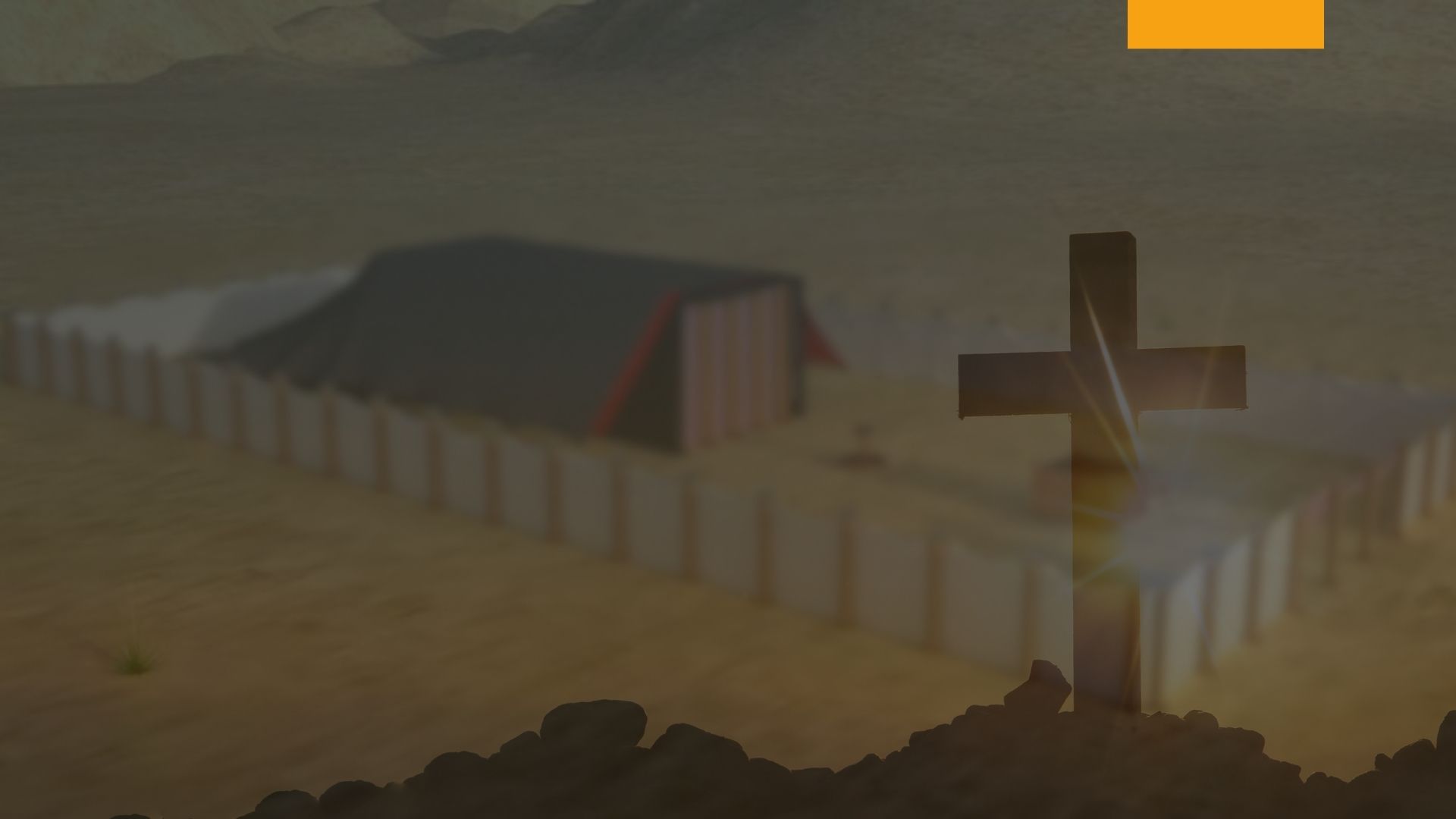 Durante la travesía de los patriarcas
Mientras los patriarcas viajaban de lugar en lugar, erigían sus altares y ofrecían sus sacrificios, y Dios se acercaba a ellos, a menudo demostrando su aceptación de sus ofrendas al enviar fuego del cielo para consumir sus sacrificios.
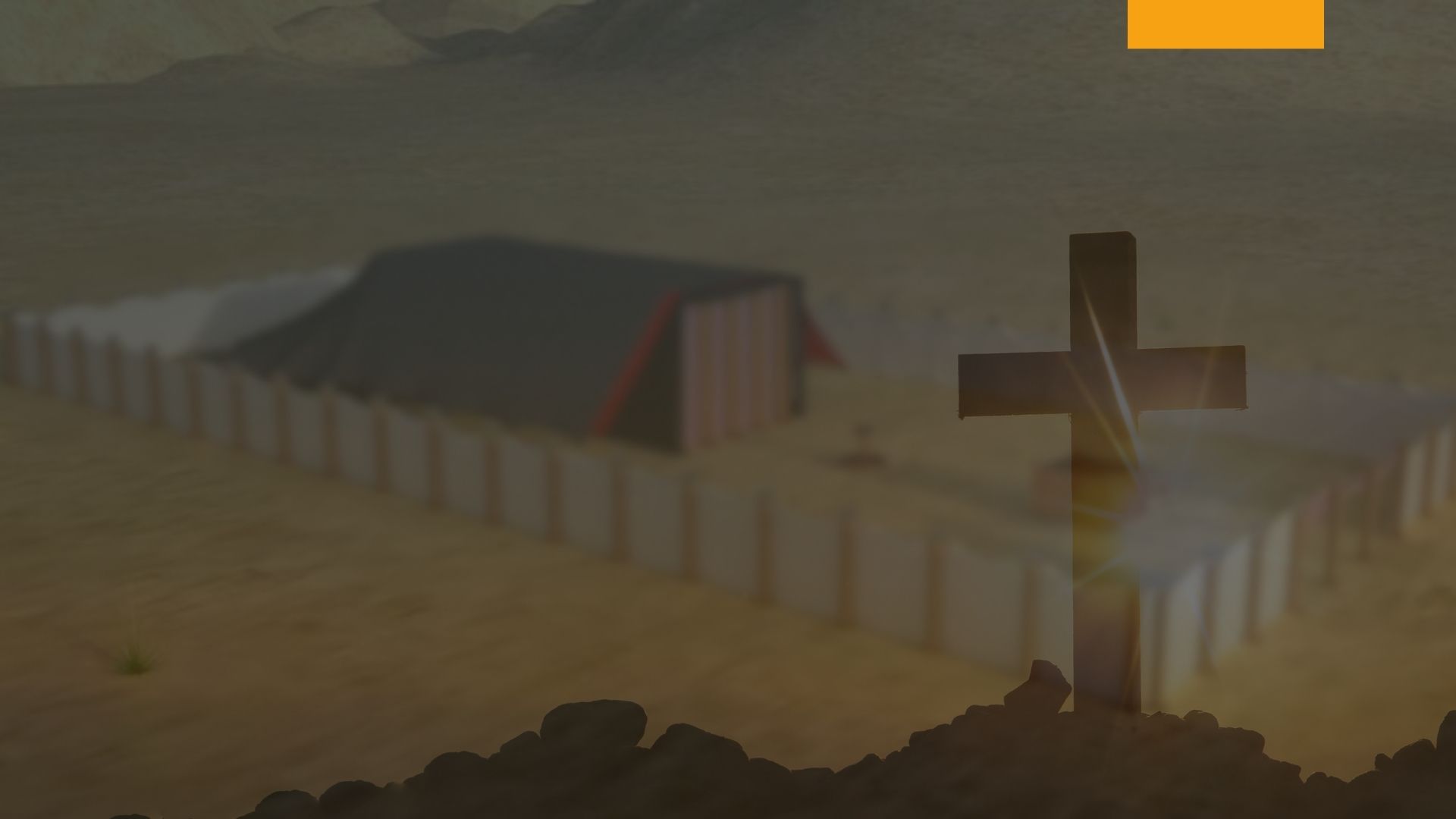 El sacrificio exigido a Abrahán
De todos los sacrificios registrados en el libro de Génesis, ninguno se acerca
tanto a la gran ofrenda antitípica [la muerte de Cristo] como el exigido a Abrahán cuando Dios lo llamó para ofrecer a su único hijo.
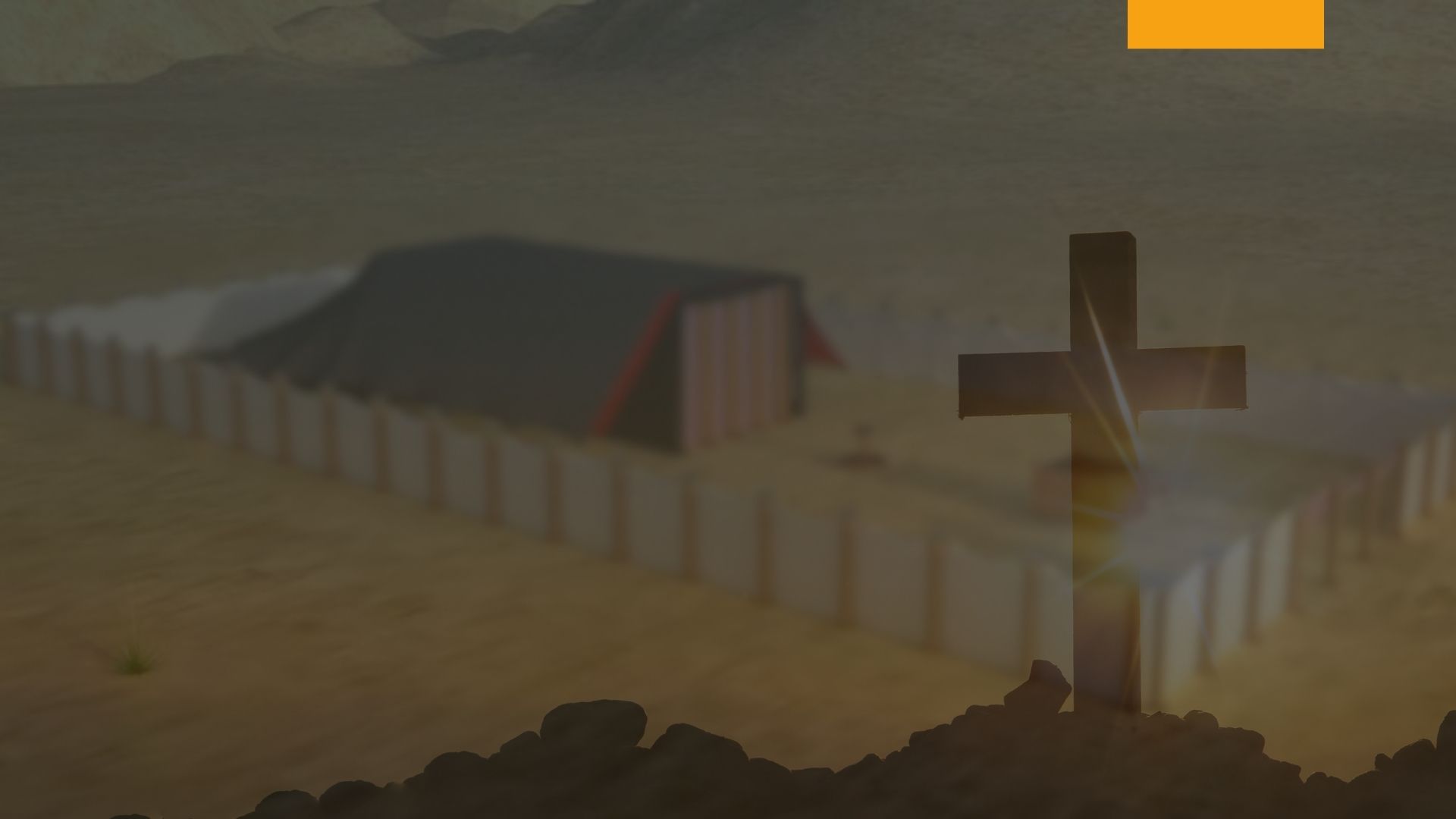 La prueba de fe a Abraham
La prueba de fe no estaba simplemente en el hecho de que Isaac era su legítimo hijo, sino que Abraham entendió que a través de la posteridad de Isaac iría a venir el tan largamente prometido Mesías; y ofreciendo a Isaac, Abraham estaba cortando su única esperanza de salvación, como también la salvación del mundo. Pero su fe no vaciló. El creyó que el mismo Dios que había hecho un milagro dándole un hijo, podía traer ese hijo de la tumba para que cumpliera la promesa que El le había hecho.
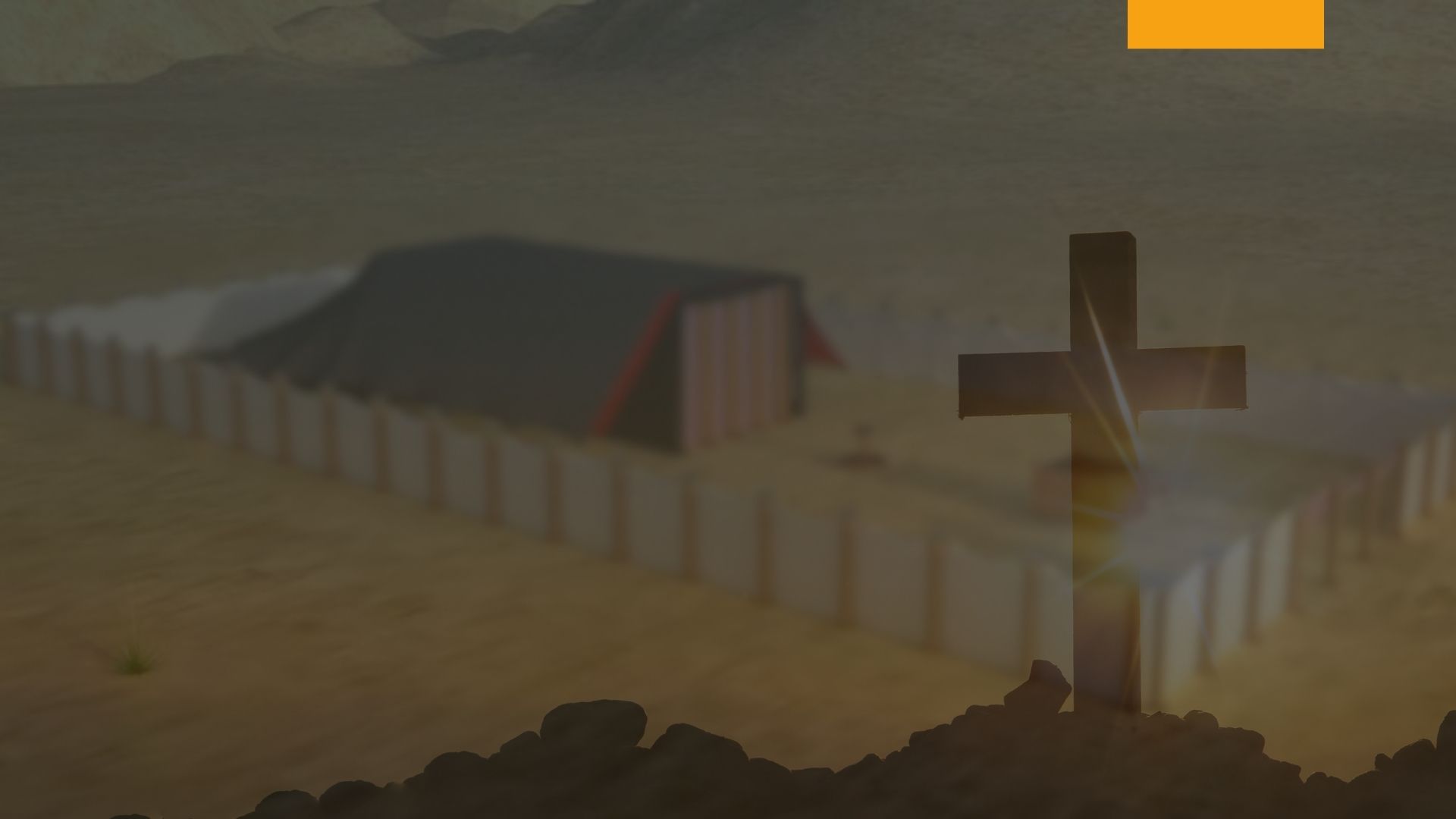 Heb 11: 17-19
Por la fe Abraham, cuando fue probado, ofreció a Isaac; y el que había recibido las promesas ofrecía su unigénito,  habiéndosele dicho: En Isaac te será llamada descendencia; pensando que Dios es poderoso para levantar aun de entre los muertos, de donde, en sentido figurado, también le volvió a recibir.
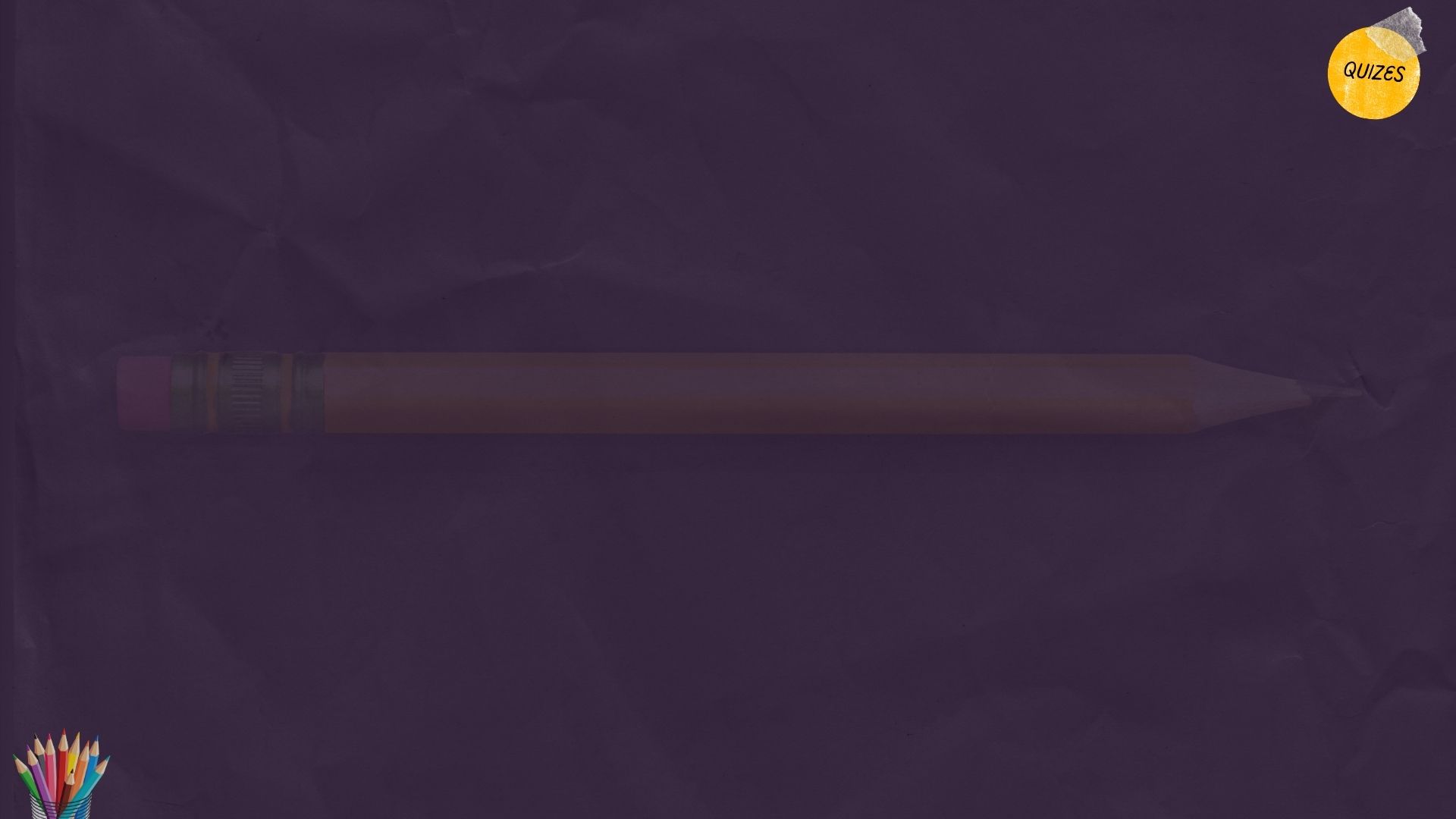 A. Lo más cercano a la gran ofrenda antitípica
Inicio de la historia del servicio típico
Antes de la entrada a Egipto
B. Puerta del huerto del Edén
Durante la travesía de los patriarcas
C. Habría cortado la salvación del mundo
El sacrificio exigido a Abrahán
D. Un altar áspero y un cordero
E. Cristo habría nacido
Si Isaac hubiera sido sacrificado
F. Dios aceptada sus ofrendas con fuego
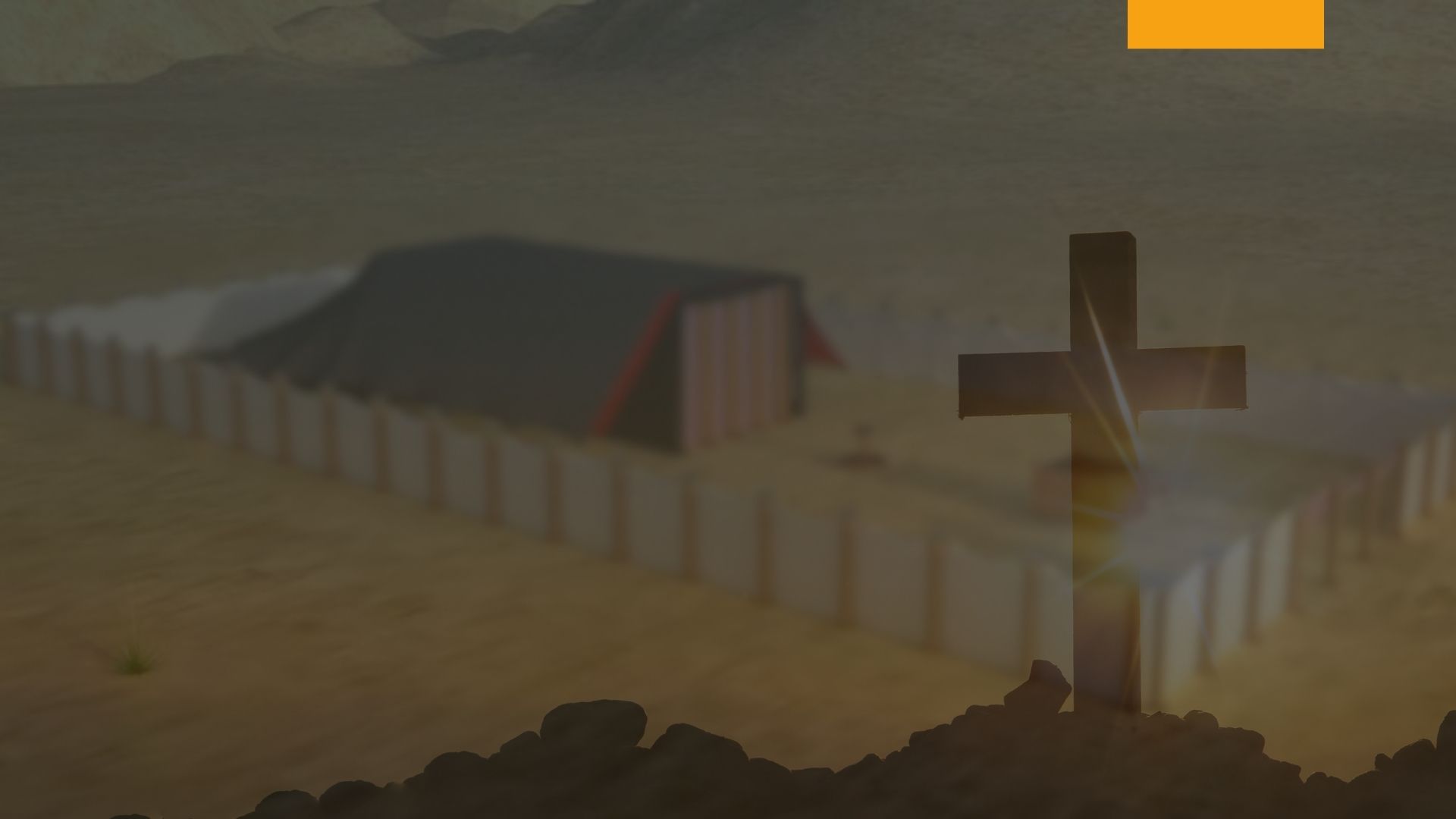 El altar en el Monte Moriah
Mientras Abrahán e Isaac viajaban en esa gira memorable, fueron dirigidos hacia el Monte Moriah; y cuando llegaron al sitio, Abrahán levantó un
altar y amarró a Isaac sobre él, listo para sacrificarlo; pero el Señor le retuvo la mano.
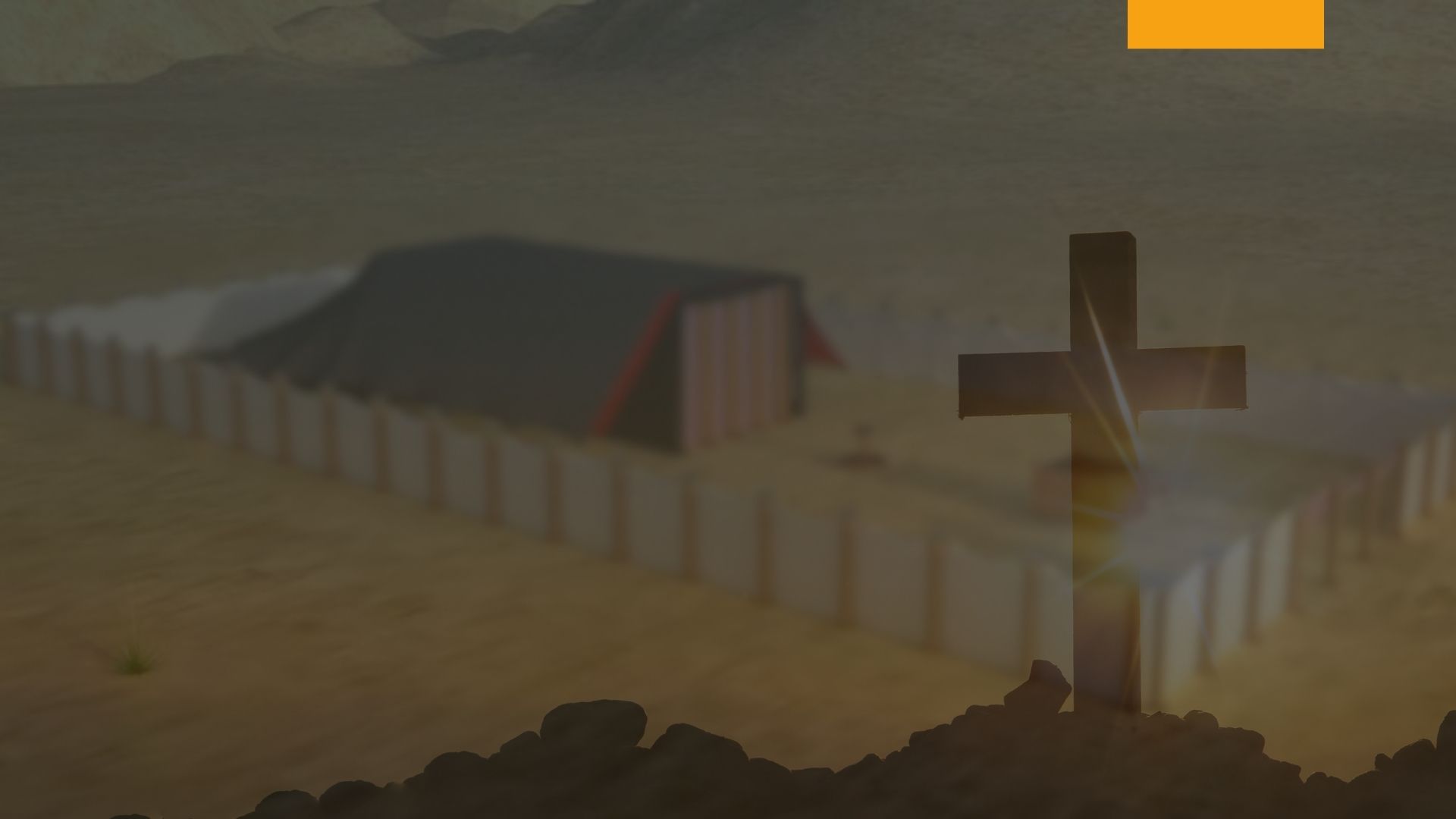 El sitio donde se demostró tal lealtad a Dios fue siempre honrado después por el Señor [el Templo de Salomón y el segundo Templo se construyeron en el Monte Moriah]. Pero el diablo así como el Señor mantenía este sitio vigilado. Él sabía que era sagrado para Jehová, porque allí Dios le había probado la fe del hombre a quien honró llamándolo su amigo.
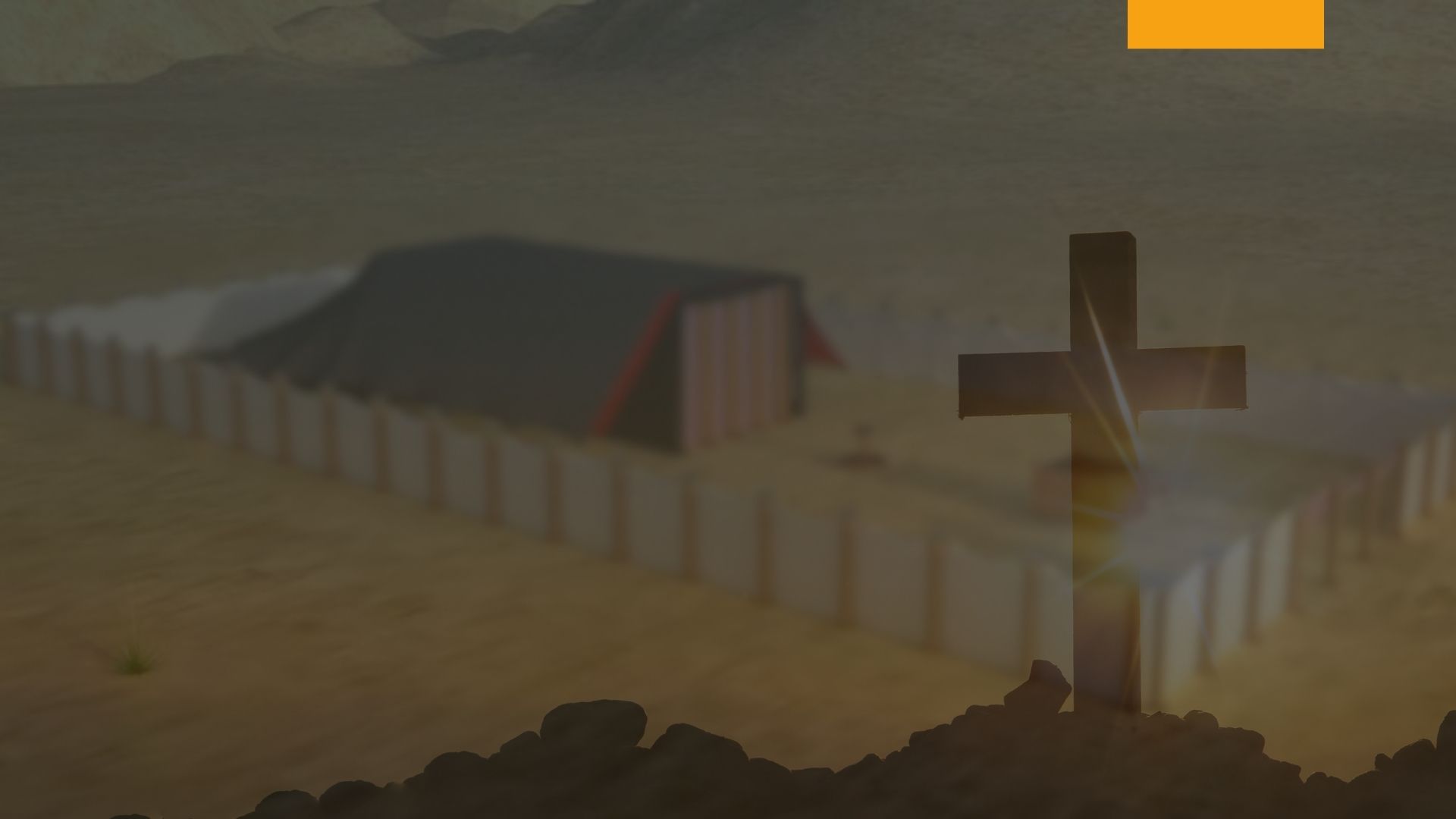 Santiago 2: 23
Y se cumplió la Escritura que dice: Abraham creyó a Dios, y le fue contado por justicia, y fue llamado amigo de Dios.
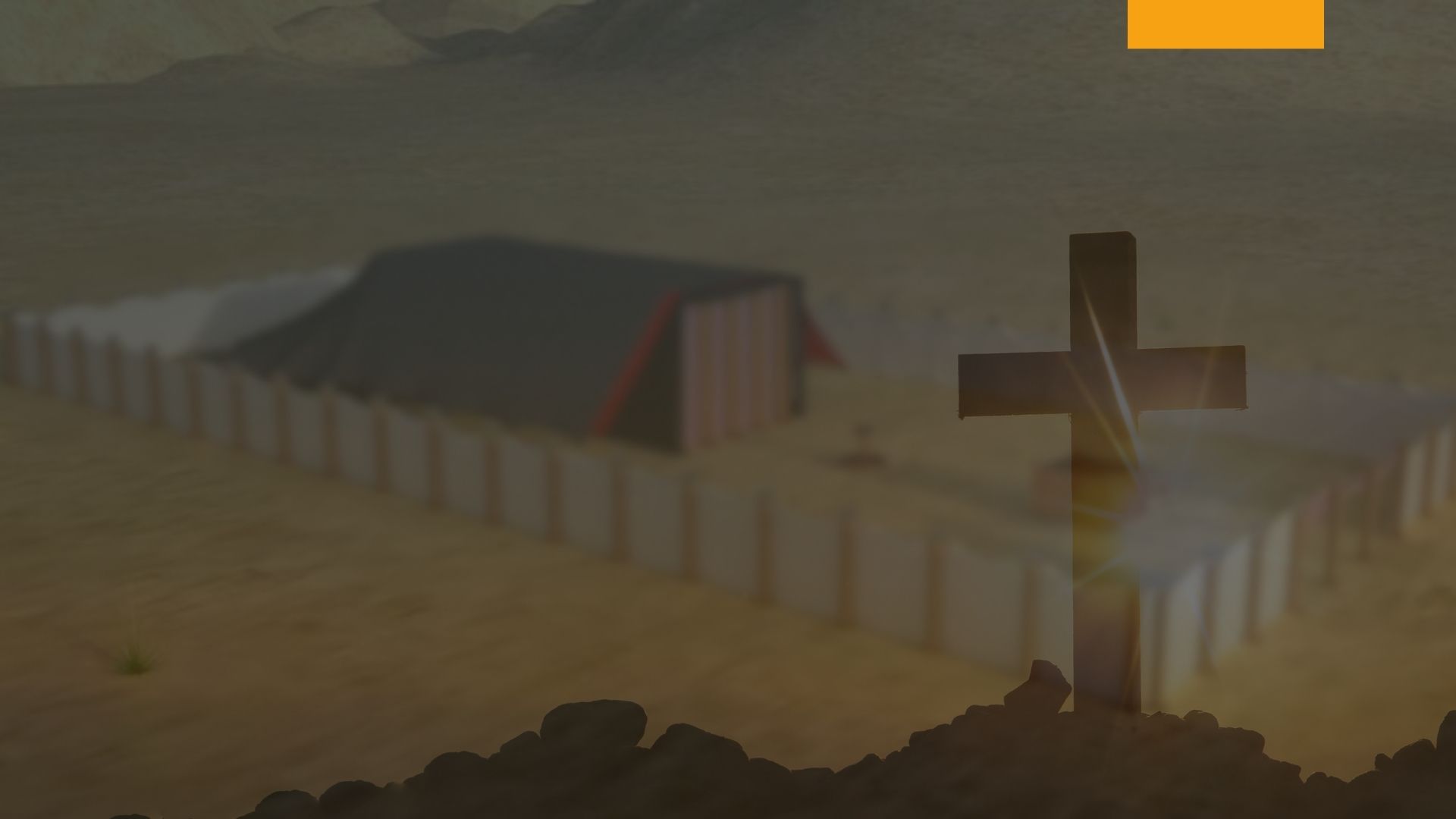 La ciudad de David
Durante más de cuatrocientos años después que los hijos de Israel entraron a la tierra prometida, Satanás sostenía este lugar. Era una fortaleza del enemigo en medio de Israel. Pero finalmente fue capturado por David, quien lo convirtió en la capital de su reino; después Jerusalén fue llamado la “ciudad de David”. 2 Samuel 5:6-9.
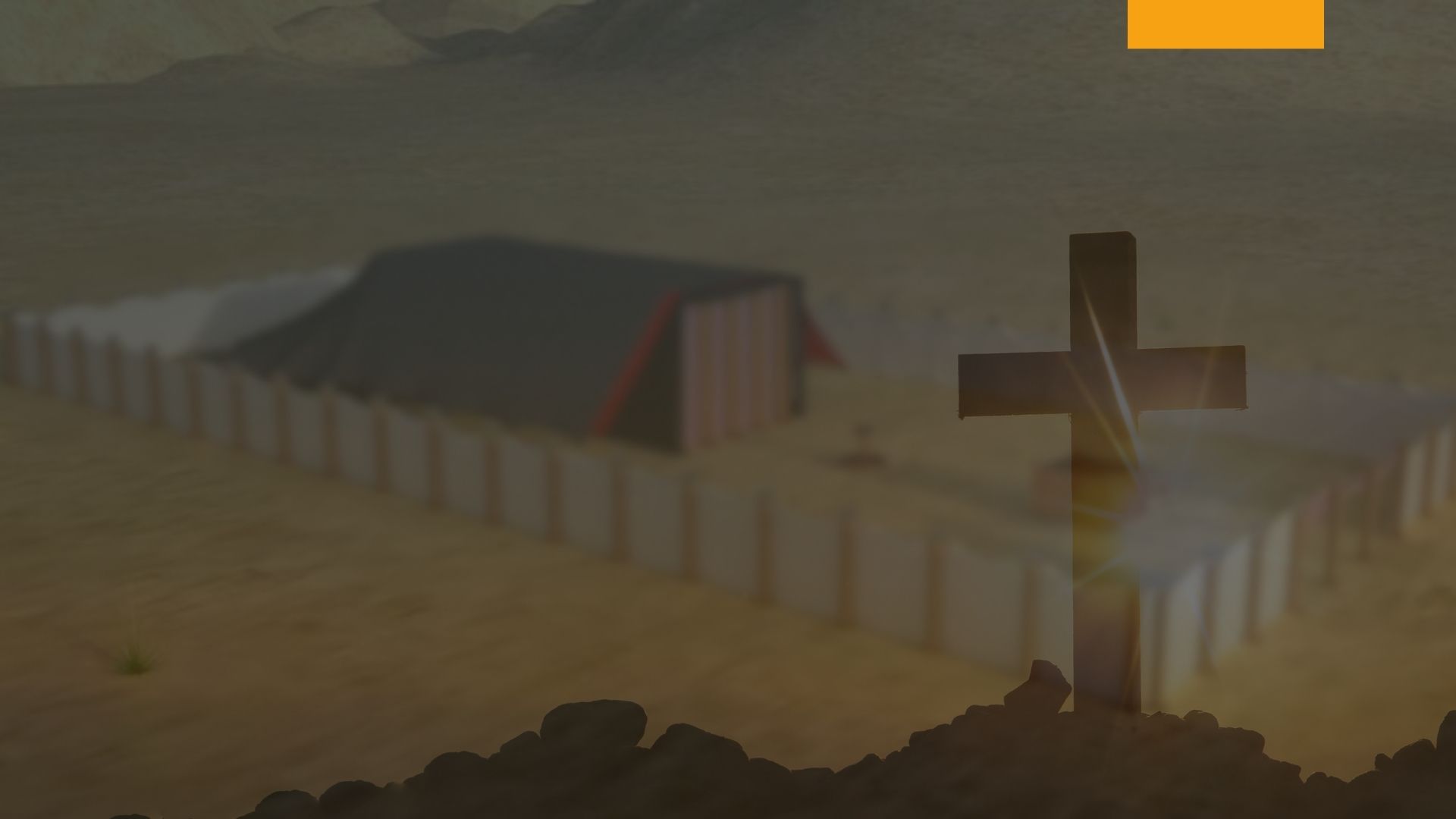 El templo de un pueblo infiel
Unos pocos años más tarde el templo [de Salomón], que fue erigido sin sonido de martillo, ocupó este mismo sitio de terreno. 2 Crónicas 3:1. Dios había vencido y Él dispuso que el lugar fuera siempre santificado por su presencia. Pero su pueblo era infiel, y cuando el Señor de luz llegó a su propio templo, Él fue despreciado y crucificado, y la santa ciudad y el sitio del sagrado templo pasó a manos de los gentiles.
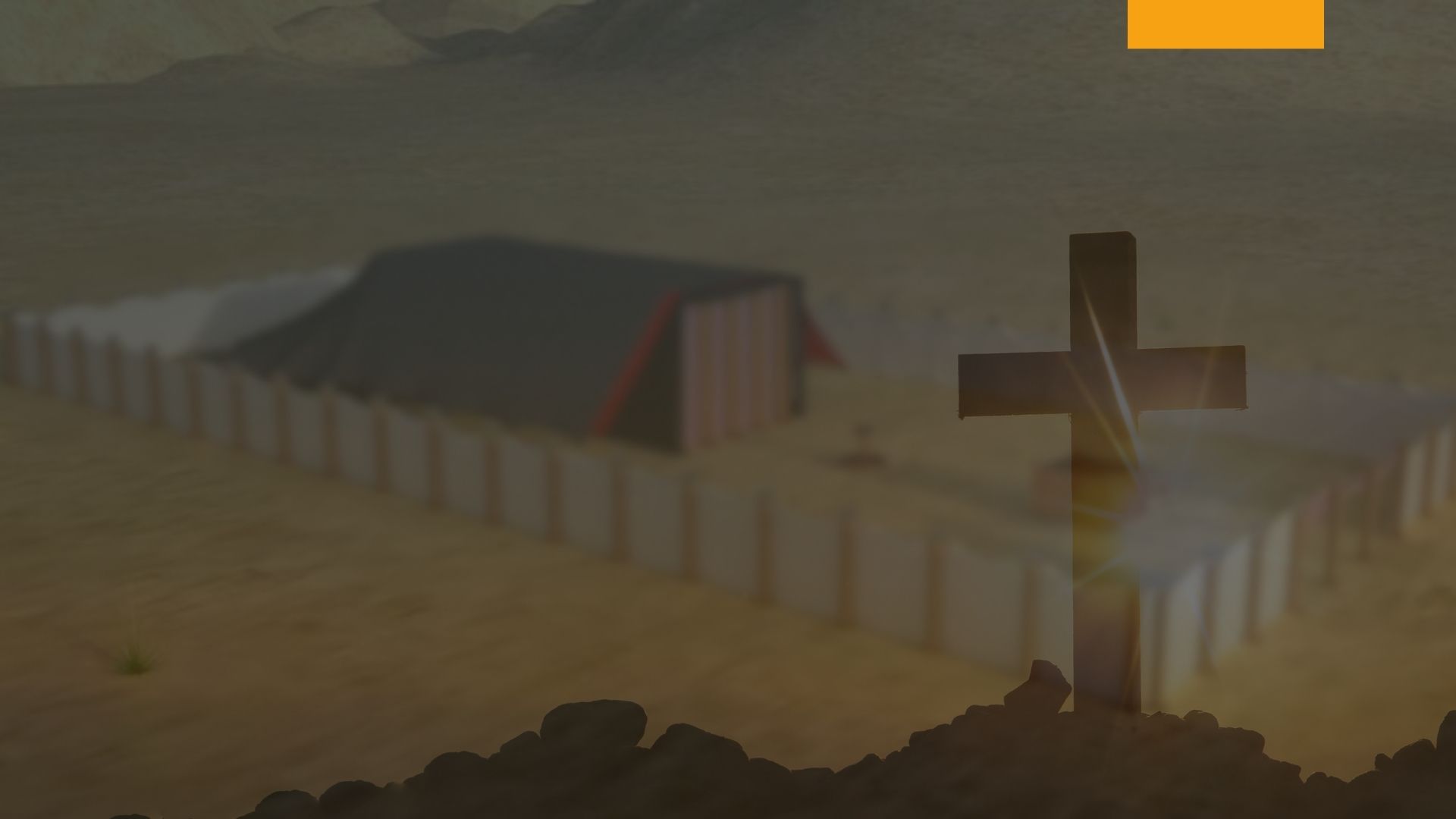 2 Crónicas 3: 1
Comenzó Salomón a edificar la casa de Jehová en Jerusalén, en el monte Moriah, que había sido mostrado a David su padre, en el lugar que David había preparado en la era de Ornán jebuseo.
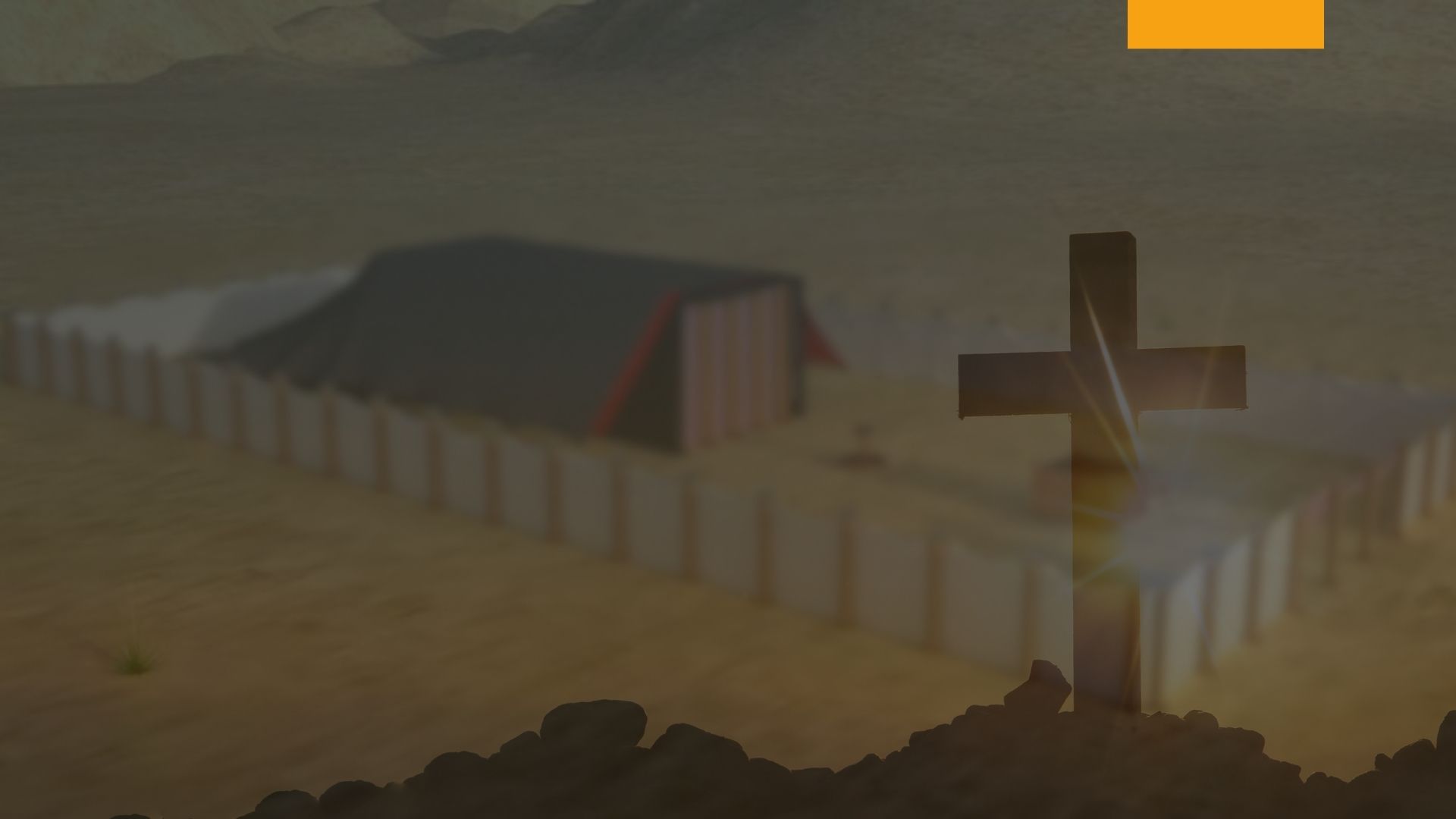 Satanás a la defensiva
Actualmente Satanás está resguardando este sitio de manera vigilante, con la intención de nunca más volver a renunciar a su dominio sobre ese lugar. Pero llegará el momento cuando, a pesar de Satanás y toda su hueste, el mismo Salvador que fue rechazado en su propio templo colocará sus pies sobre el Monte de los Olivos, Zacarías 14:4-11
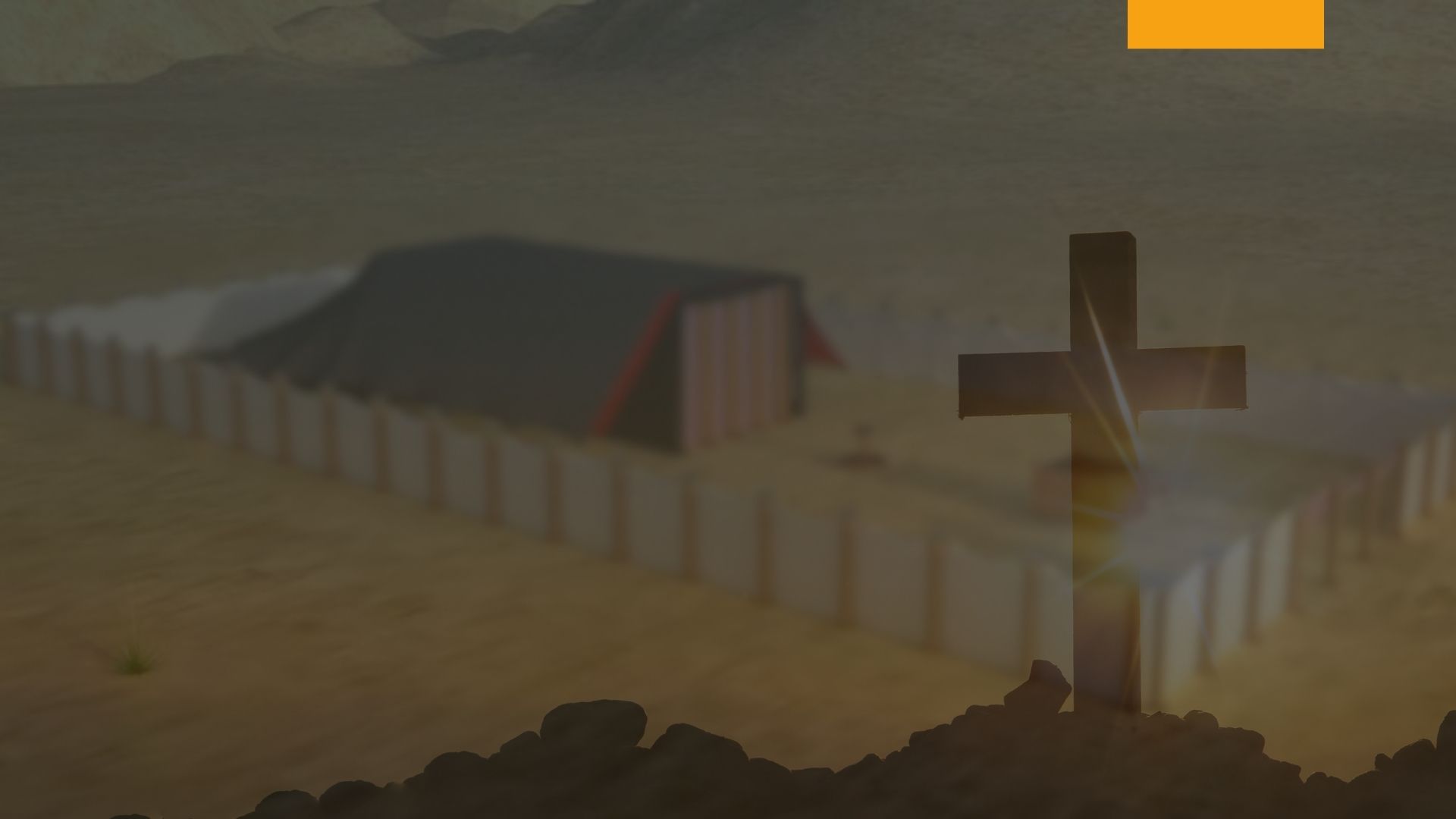 La nueva Jerusalén
La totalidad del sitio de la Vieja Jerusalén será purificado; entonces la Nueva Jerusalén descenderá del cielo y reposará sobre ese sitio hecho sagrado por la consagración del pueblo escogido de Dios. El glorioso templo celestial de Dios estará sobre el Monte Sión, para nunca más volver a caer en las manos del enemigo. Dios dice: “y pondré mi santuario entre ellos para siempre”. Ezequiel 37:26.
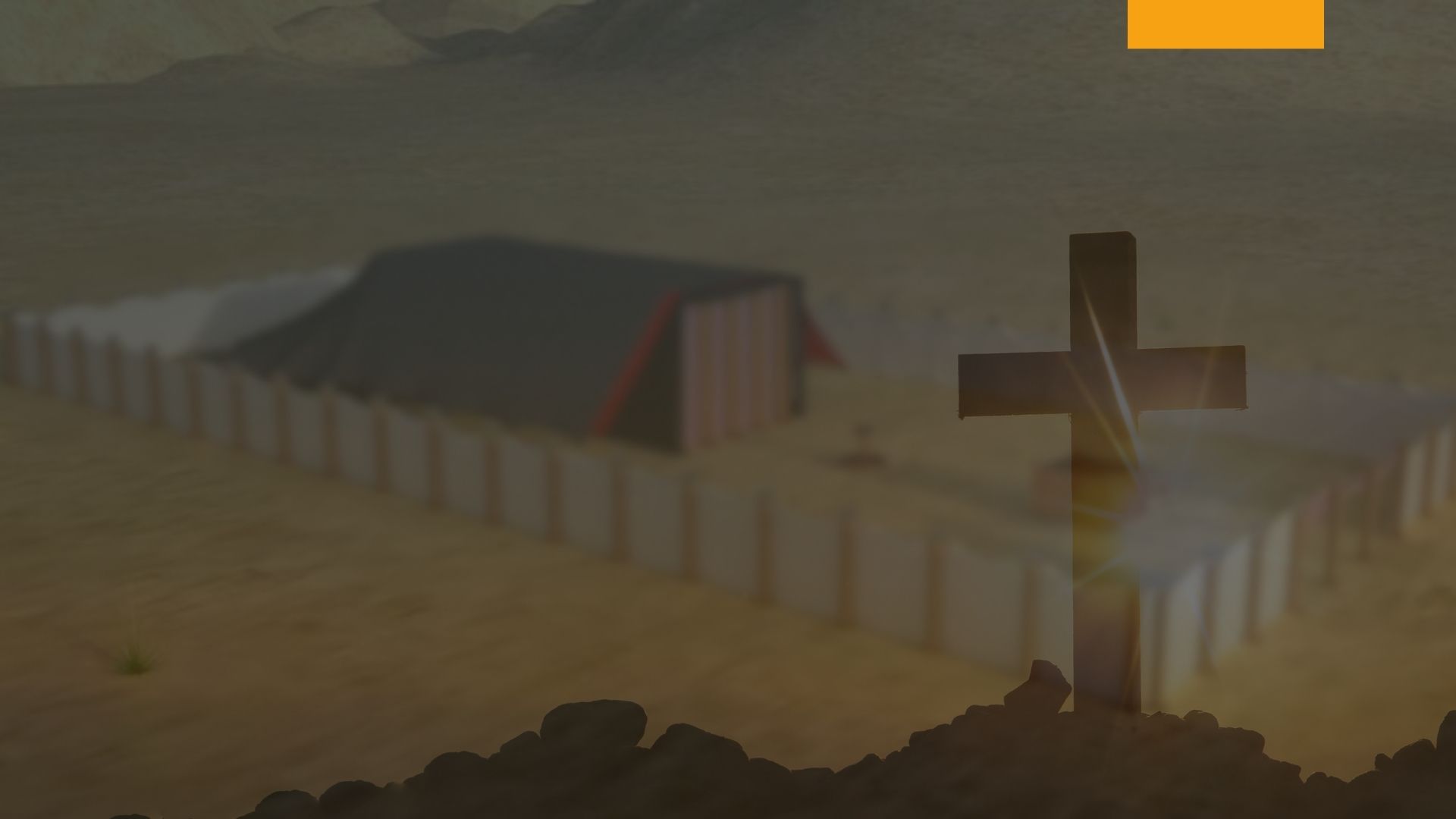 Ezequiel 37: 26
Y haré con ellos pacto de paz, pacto perpetuo será con ellos; y los estableceré y los multiplicaré, y pondré mi santuario entre ellos para siempre. 27 Estará en medio de ellos mi tabernáculo, y seré a ellos por Dios, y ellos me serán por pueblo.
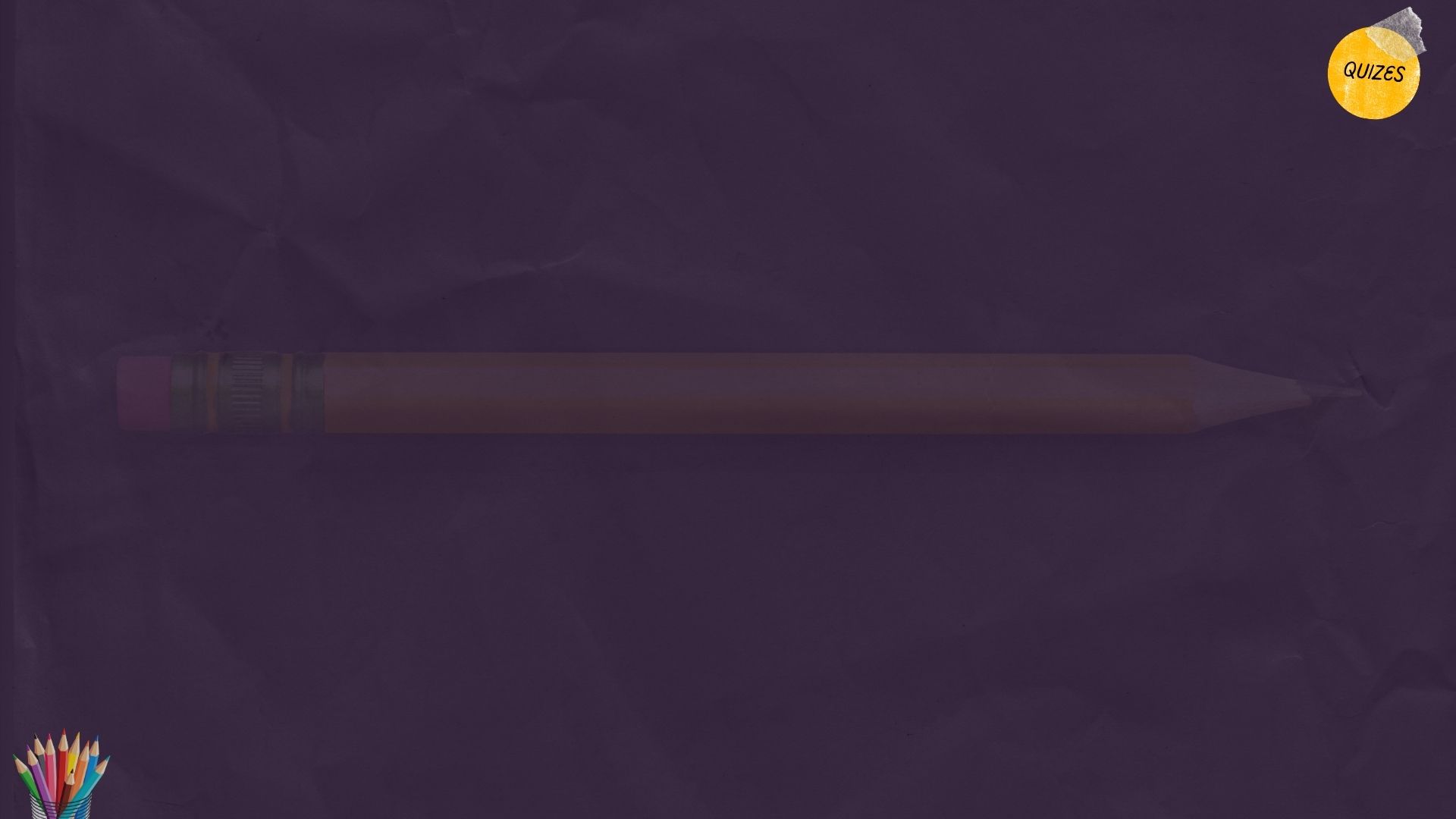 A. Será purificada por Dios
El altar del sacrificio de Isaac
Se construyó en el Monte Moriah
B. En el Monte Moriah
Jerusalén fue llamado así
C. En el Monte Sión
D. El Templo de Salomón
La vieja Jerusalén
E. Ciudad de Ezequiel
El tabernáculo celestial de Dios
F. Ciudad de David
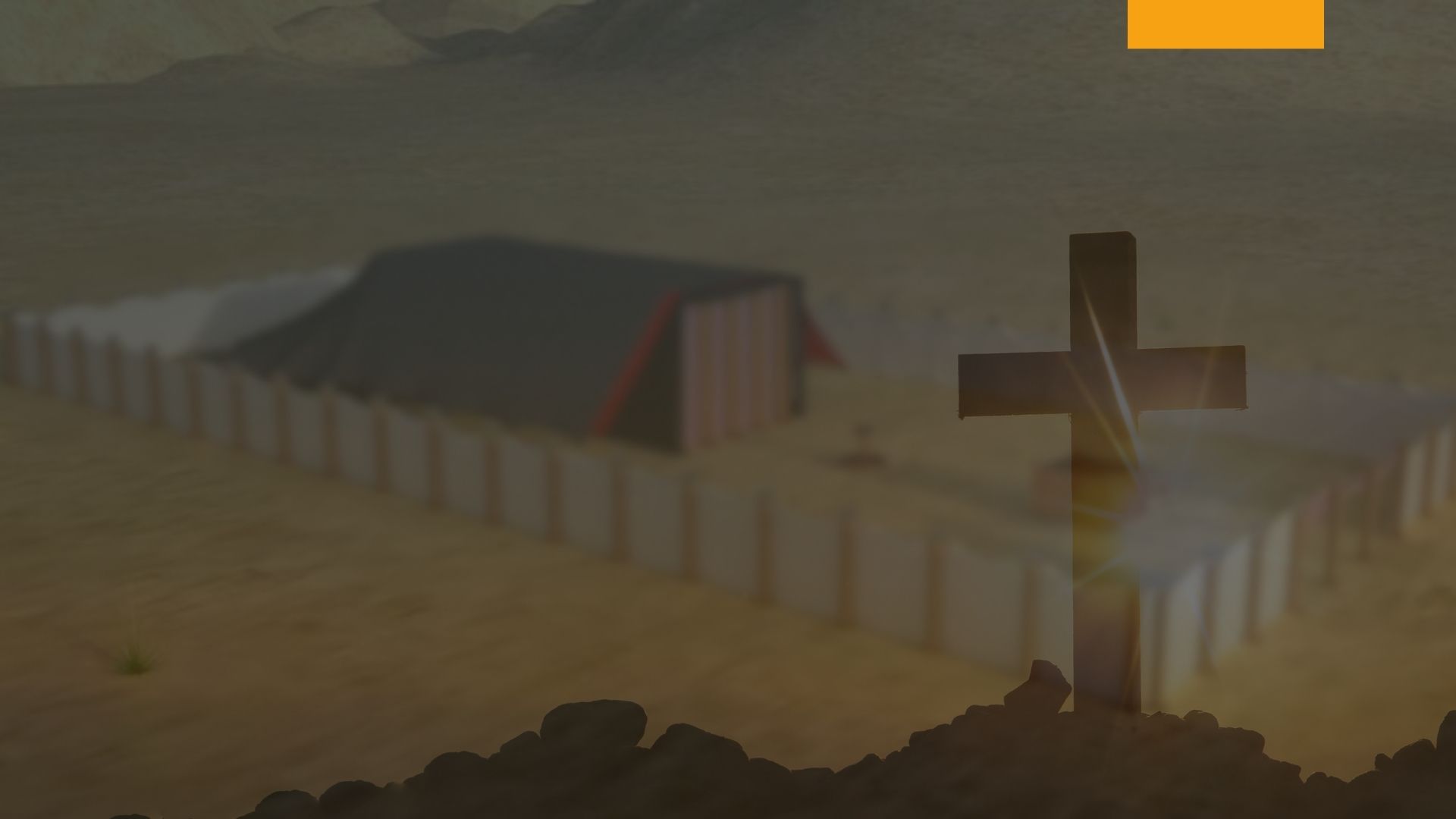 Después de haber bosquejado brevemente el tema desde el Edén perdido hasta el Edén restaurado, retrocederemos al tiempo cuando Israel salió de Egipto.
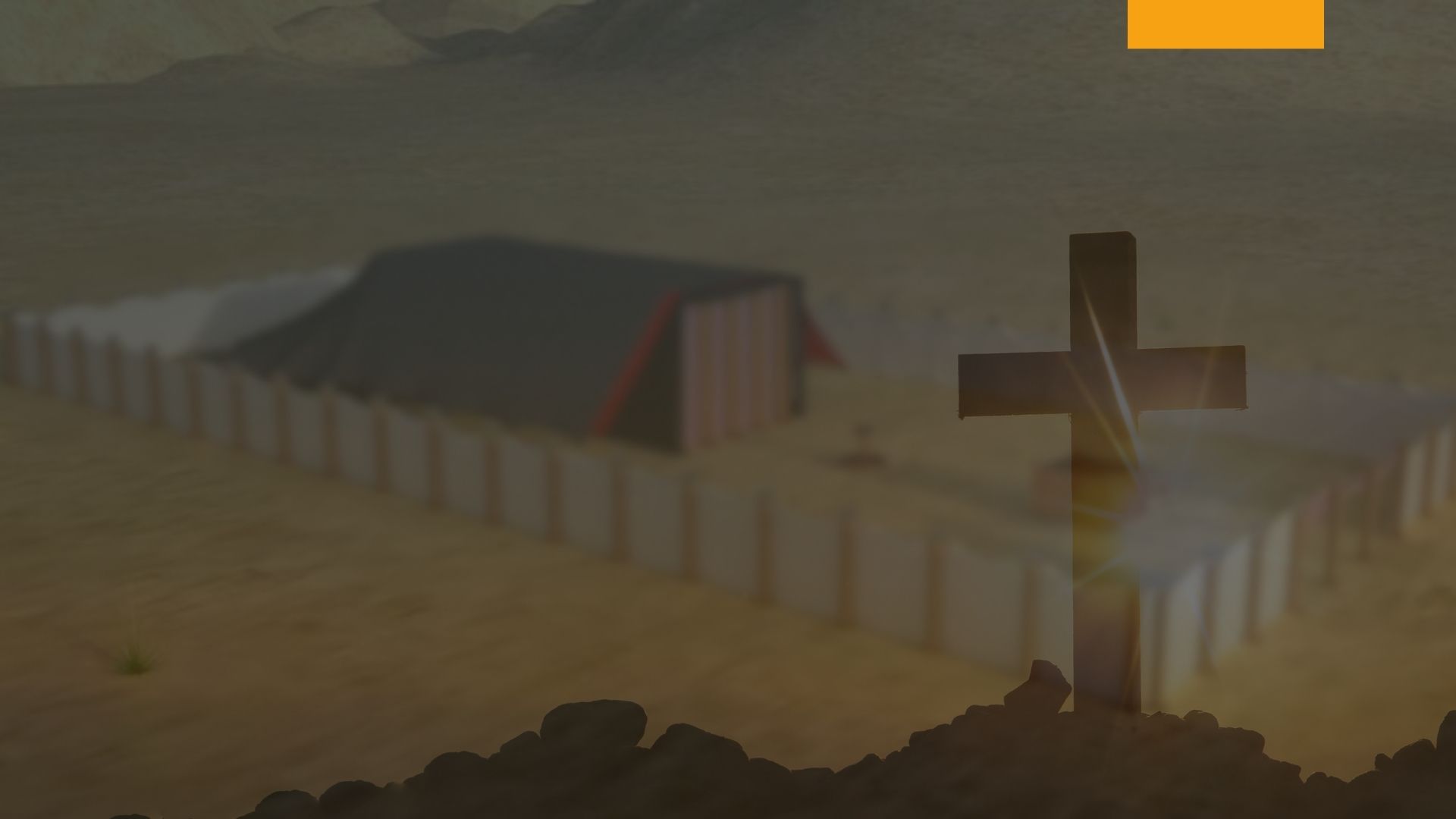 Se pierde la comunión con Dios
Sujetos a una vida de trabajo incesante en Egipto y rodeados por la oscuridad impía, los hijos de Israel perdieron de vista el significado de sus sencillos sacrificios. Por cuenta de su servidumbre, ellos fueron desprovistos de los privilegios disfrutados por los antiguos patriarcas, de pasar mucho tiempo en comunión
con Dios, y naufragaron muy cerca de la idolatría egipcia.
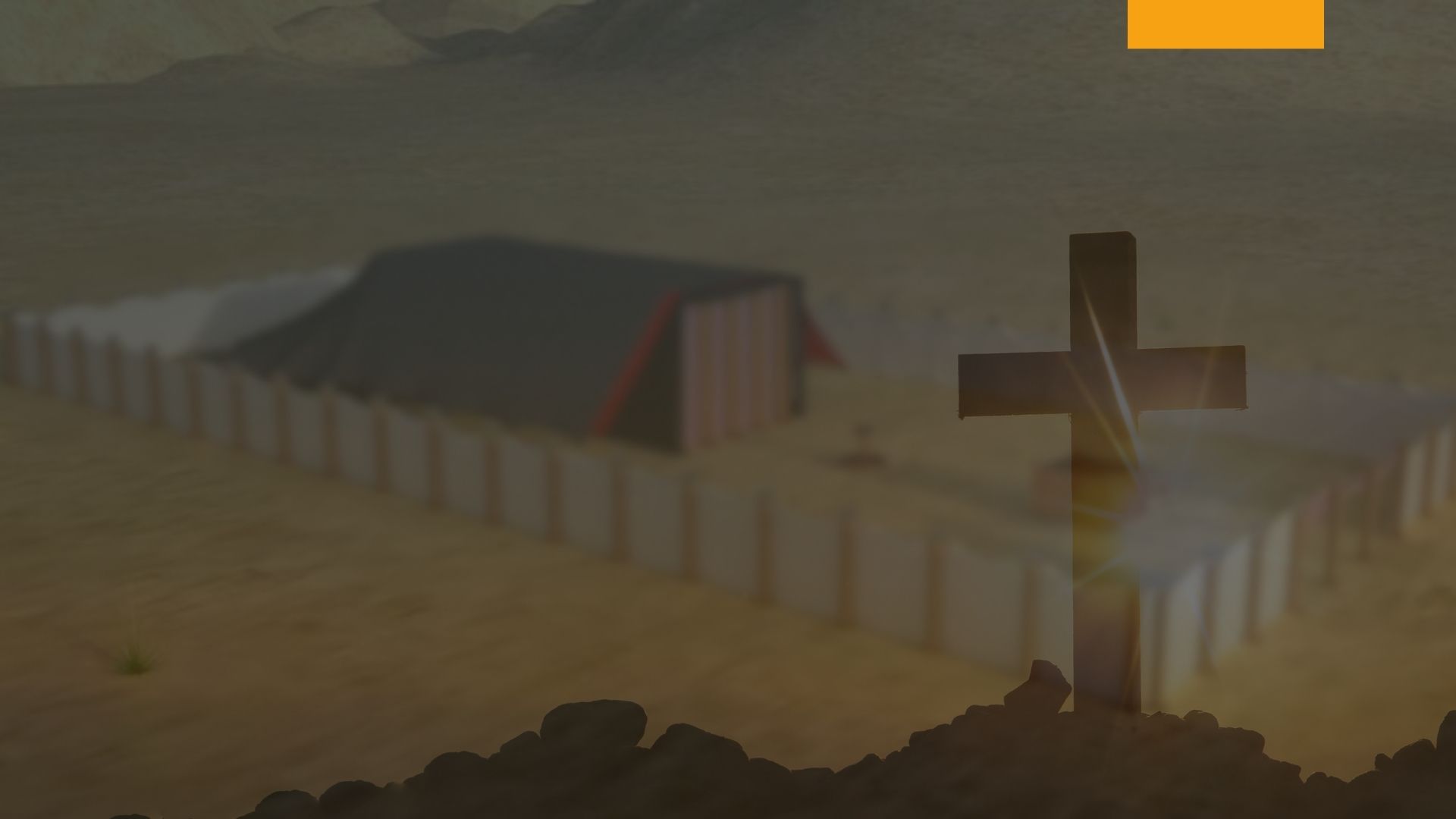 Como niños
Cuando Dios los sacó de Egipto, Él proclamó su ley desde el Sinaí, y luego les dio el mismo
sistema de adoración que habían seguido los patriarcas. Pero Él tuvo que tratar con ellos como se trata con niños. Porque ellos no podían comprender las verdades sin las sencillas ilustraciones, Dios les dio el sistema de adoración
que Abrahán, Isaac, y Jacob habían seguido, pero en la forma más elemental posible.
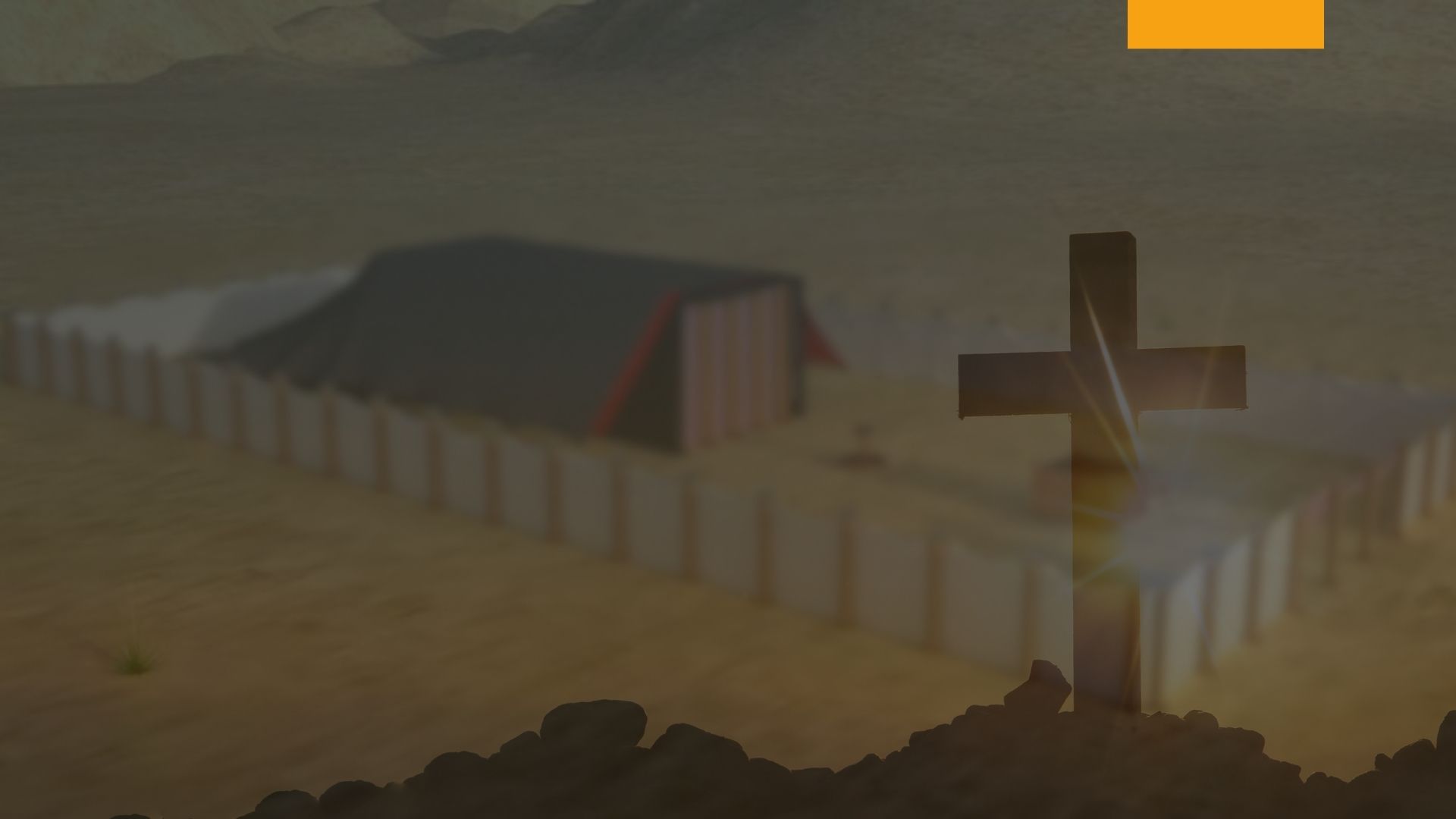 Dios trata de darse a entender
Ellos se habían alejado tanto, que no conseguían entender cómo Dios podría vivir con ellos, siendo invisible, de manera que Dios les dijo, "Y me harán un santuario; para que Yo pueda habitar en medio a ellos" [Ex. 25: 8]. La nube sobre el tabernáculo y la presencia visible de Dios dentro del mismo, ayudó a los israelitas a comprender mejor la presencia real del Señor en medio a ellos.
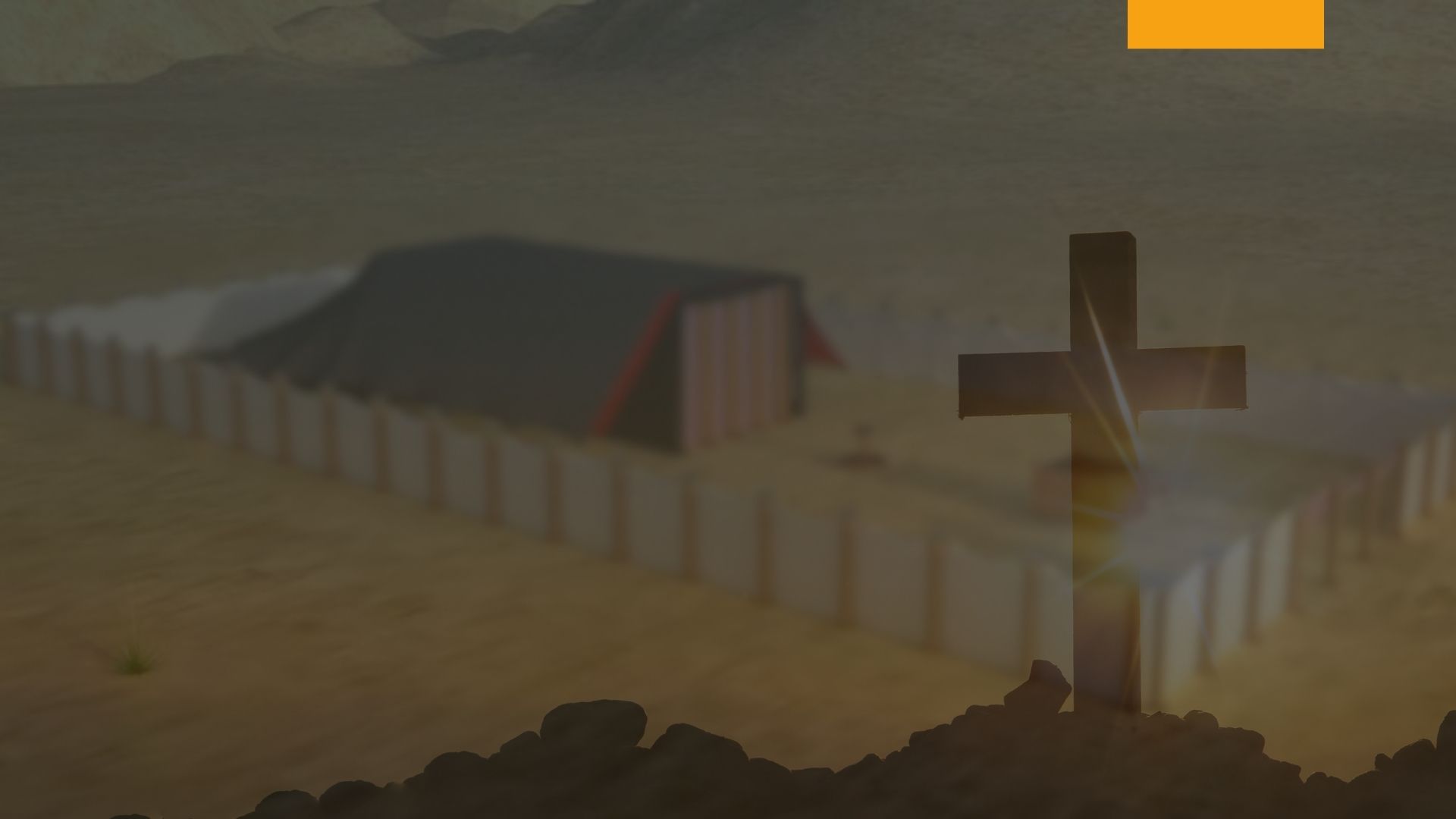 Una lección maravillos
Este santuario era una sombra, o modelo, del santuario celestial; y el servicio fue planeado de tal manera por el Señor que todo el trabajo era un tipo, o representación, de la obra que el Hijo de Dios haría en la tierra y en el cielo para la redención de la raza perdida. Era la lección objetiva más maravillosa que alguna vez se le haya dado a la humanidad.
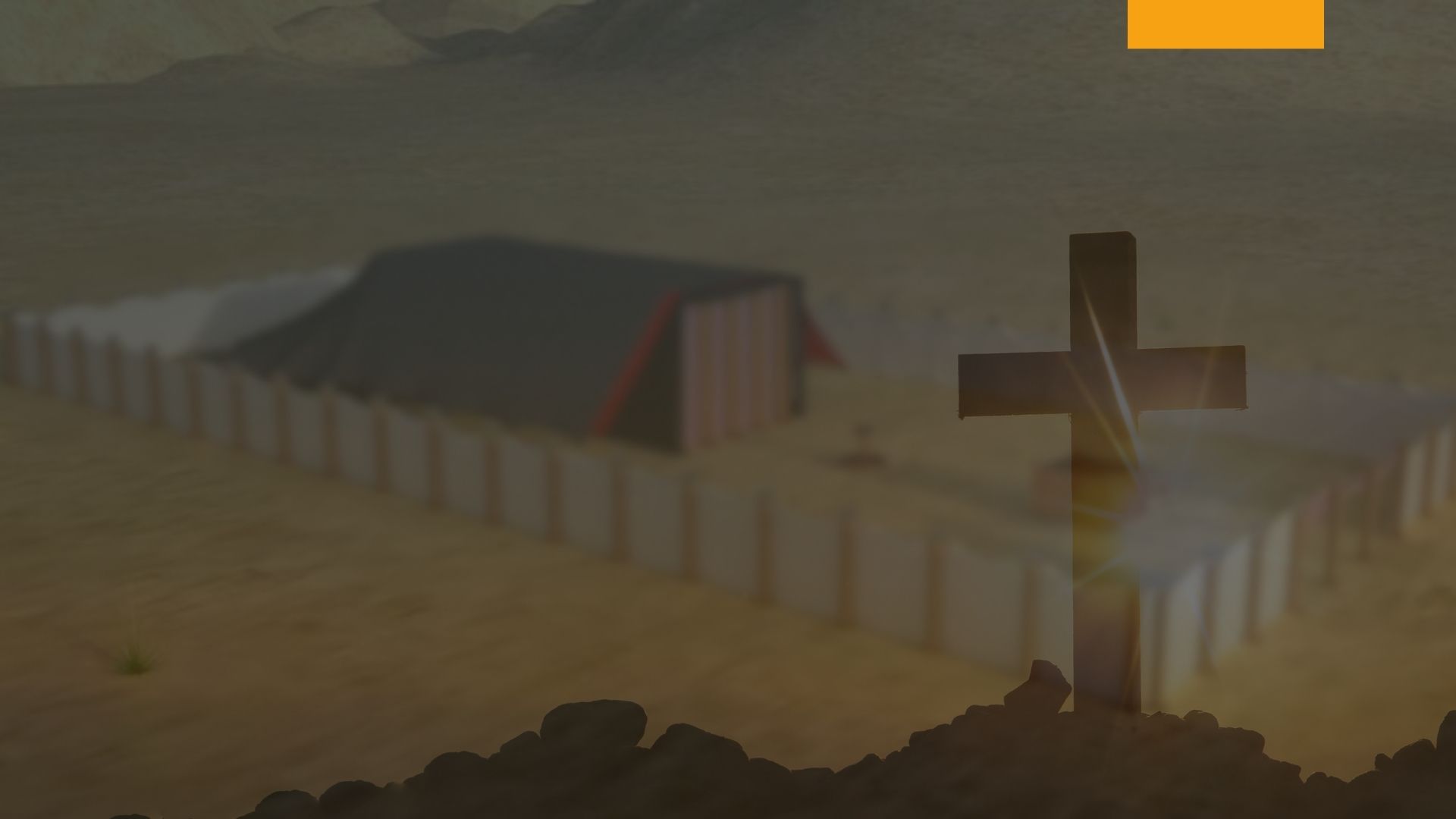 Los 40 años de peregrinación
El santuario fue terminado, mientras los israelitas estaban acampados en el Sinaí, y durante sus cuarenta años de peregrinaciones en el desierto lo llevaron consigo. Cuando llegaron a la tierra prometida, fue erigido en Gilgal durante varios años, Josué 5:10-11 Y luego trasladado a Silo, Josué 18:1; 19:51
donde permaneció durante muchos años.
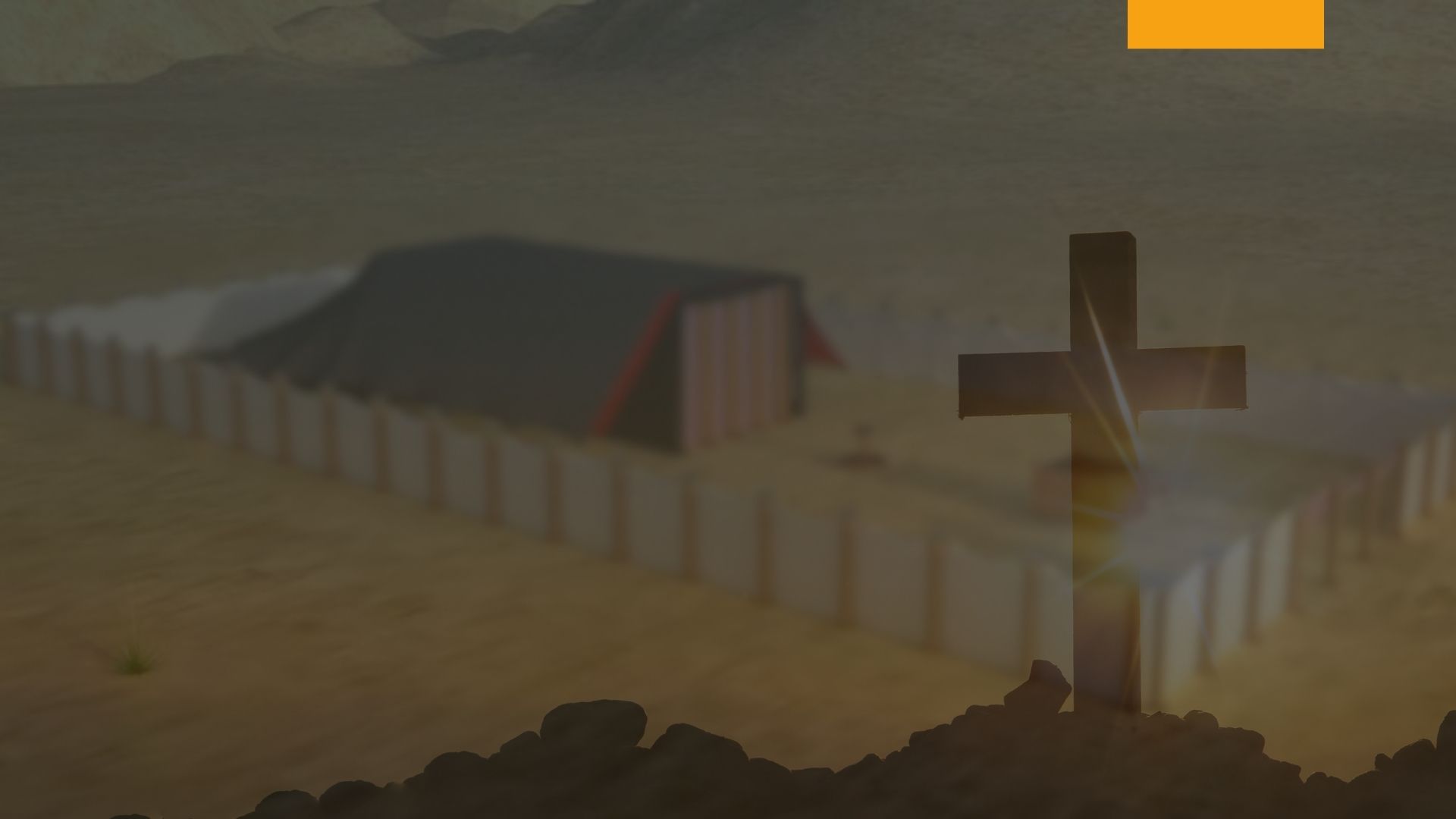 Tabernáculo llevado a Jerusalén
Cuando David estaba huyendo de Saúl, el Tabernáculo estaba en Nob [1 Sa. 21: 1-6], donde los sacerdotes colocaban el pan de la proposición delante del Señor cada Sábado. Después fue llevado al lugar alto de Gibeón [1 Cr 16:39; 21:29]. el Tabernáculo permaneció en Gibeón hasta que fue retirado por Salomón quien lo llevó hasta Jerusalén. Josefo nos cuenta que Salomón tenía "el tabernáculo que Moisés había construido y todos los vasos que habían para la ministración de los sacrificios de Dios", y que los trasladó al templo.
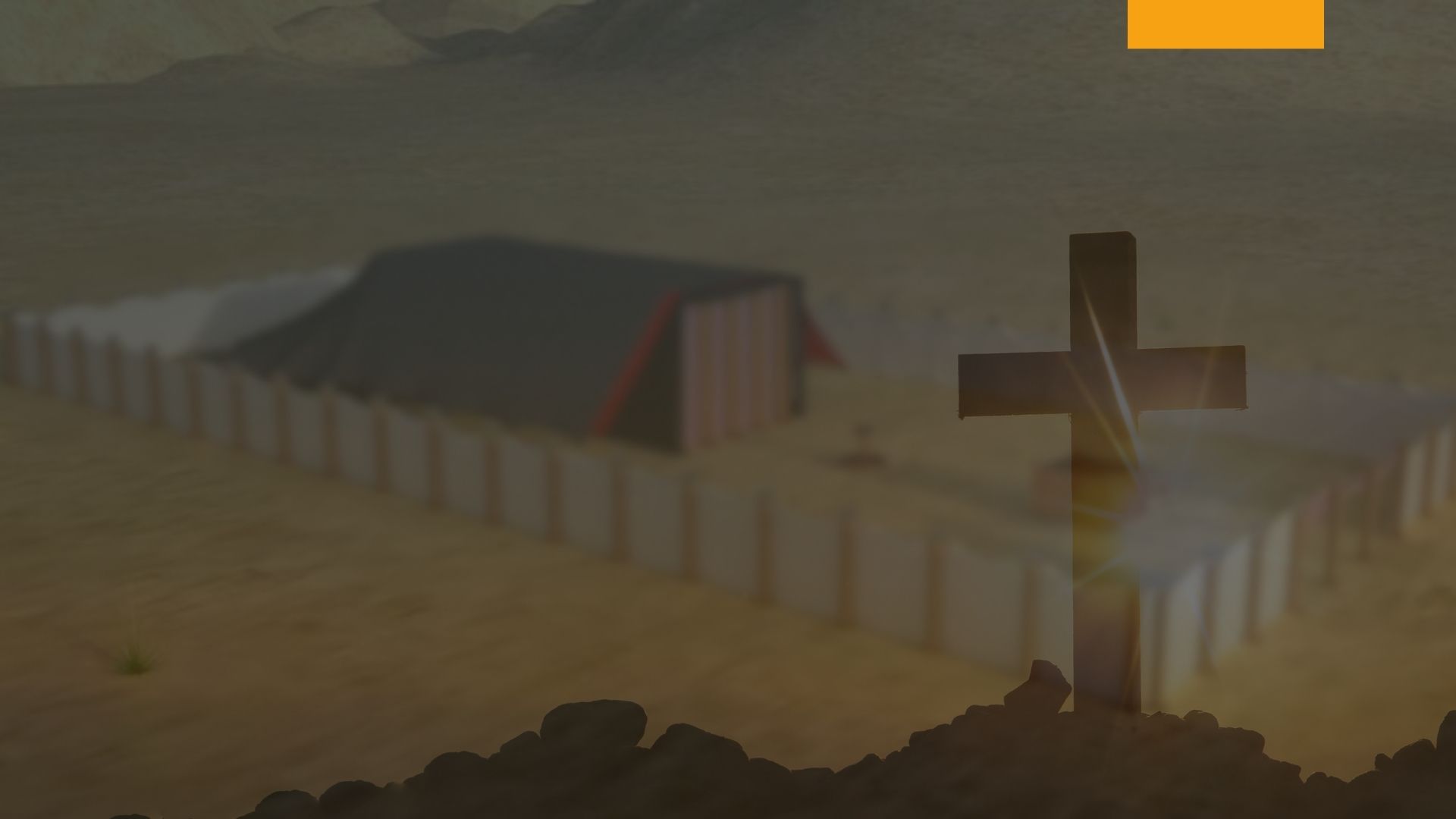 David quería un templo
David deseaba construirle una casa al Señor; pero debido a sus muchas guerras el Señor ordenó que su hijo debiera construirle la casa. Cuando Salomón quedó establecido en su trono, él erigió una estructura magnifica, y la dedicó al Señor. Dios demostró su aceptación llenando el templo con su gloria.
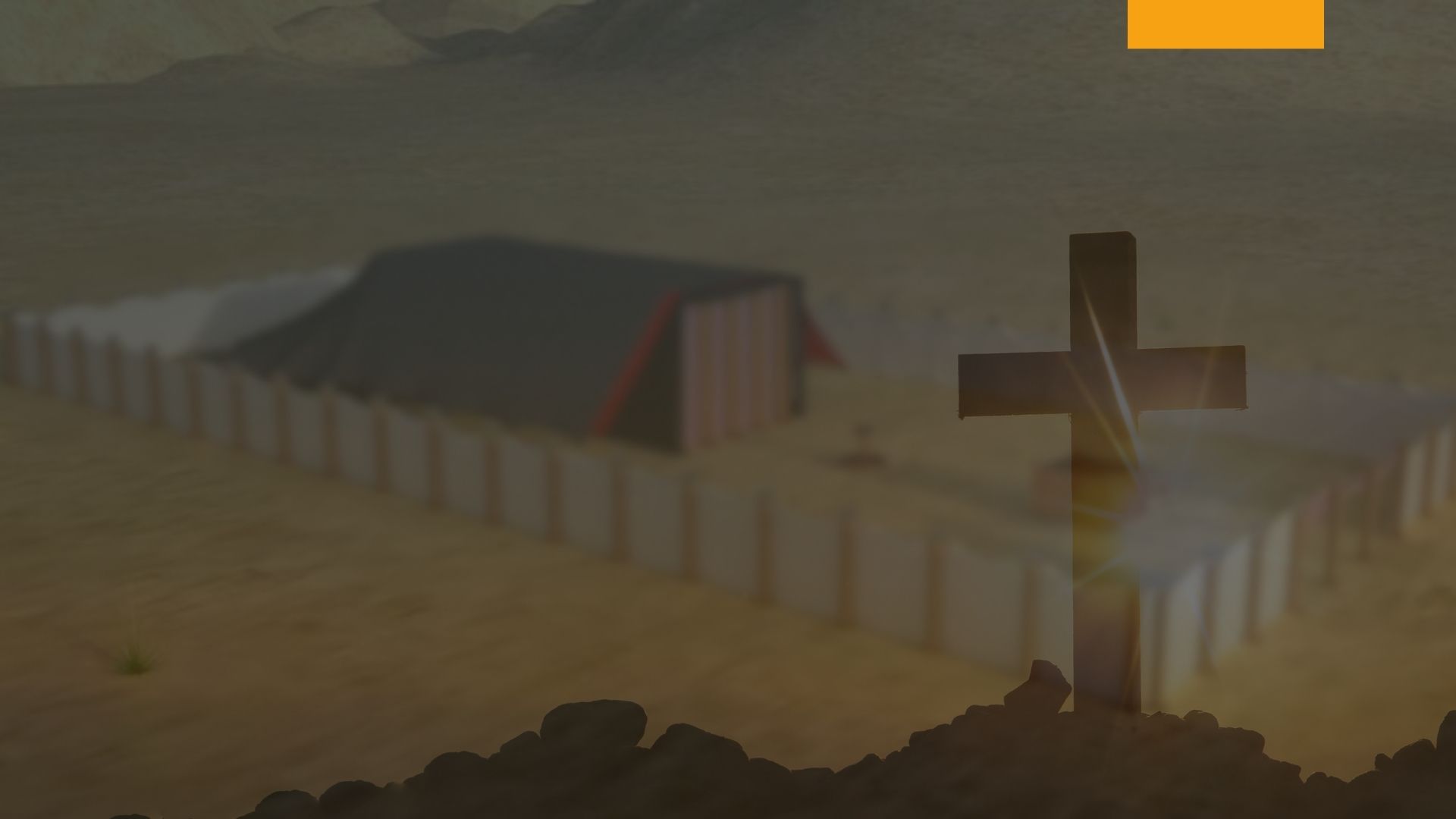 David no vio el templo
Salomón mismo no planeó el templo; Dios le reveló el plan a David, así como le
había hecho a Moisés. David no lo vería construido, pero cuando él le entregó
el plan de la construcción a Salomón, le dijo: “me fueron trazadas por la mano
de Jehová, que me hizo entender todas las obras del diseño”. 1 Crónicas 28:11-19.
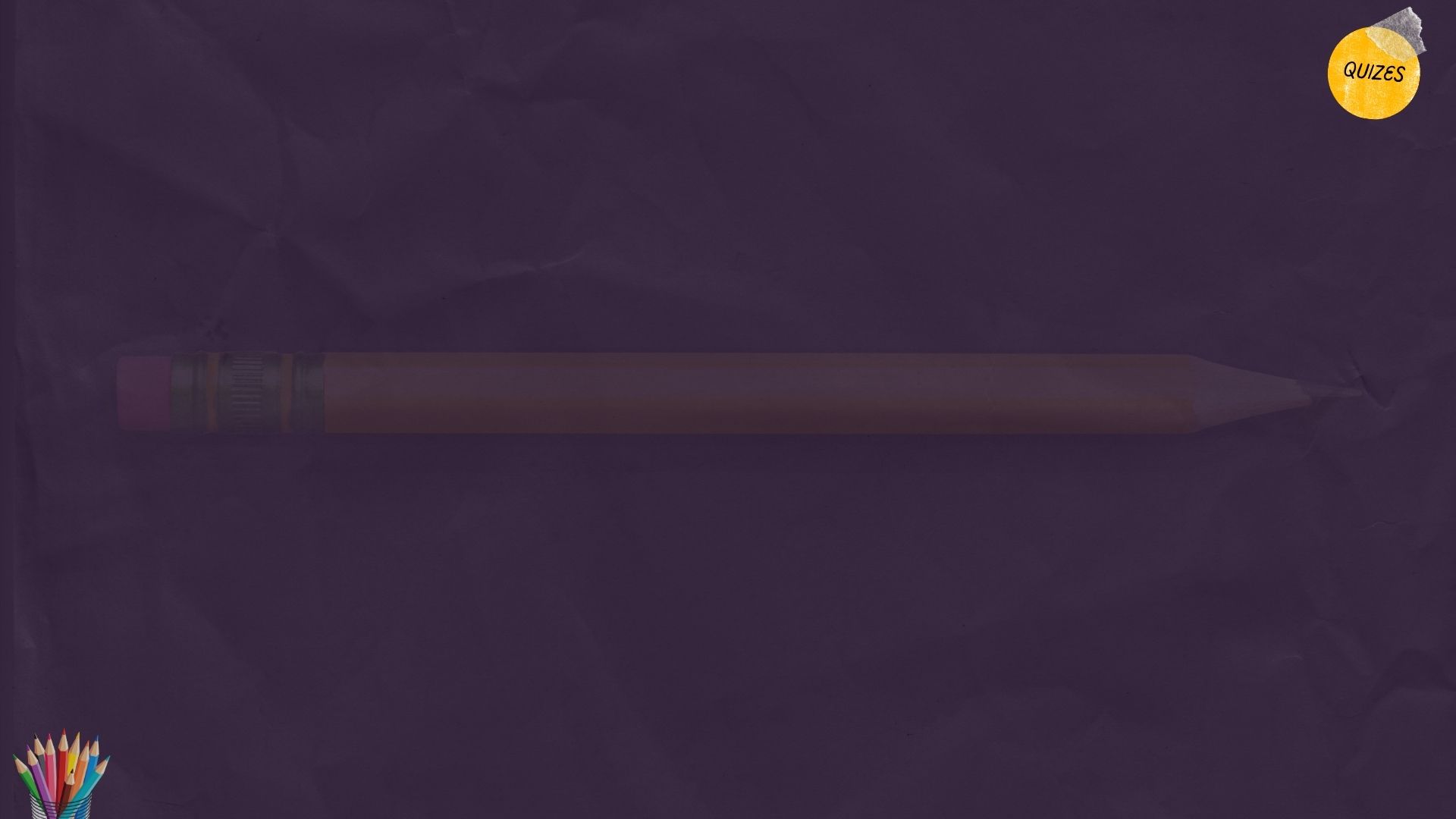 A. Tabernáculo llevado de Gibeón a Jerusalén
Cuando Dios sacó el pueblo de Egipto
B. Trató al pueblo como niños en la fe
Servicio en el santuario
Durante los 40 años de peregrinación
C. A David
D. Tipo de la obra de Cristo
Por orden de Salomón
E. A Salomón
A este reveló Dios el plan del Templo
F. Presencia visible de Dios en tabernáculo
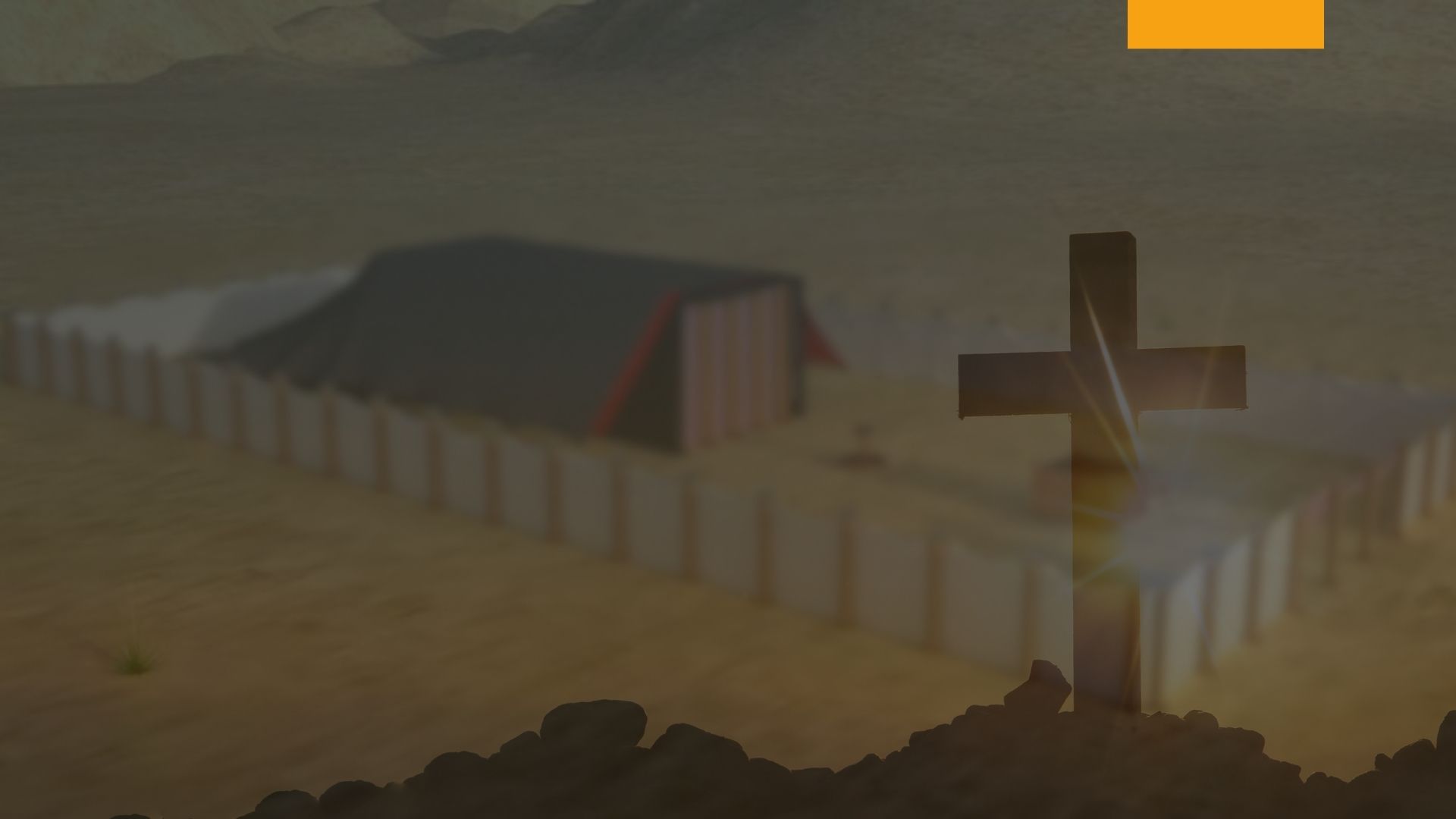 El Templo de Salomón
La historia del templo de Salomón es realmente una historia de la experiencia religiosa de los hijos de Israel. Cuando ellos se separaron del Señor, el templo fue descuidado, y algunas veces llegó a sufrir violencia. Fue saqueado por Sisac rey de Egipto. 1 Reyes 14:25-26.
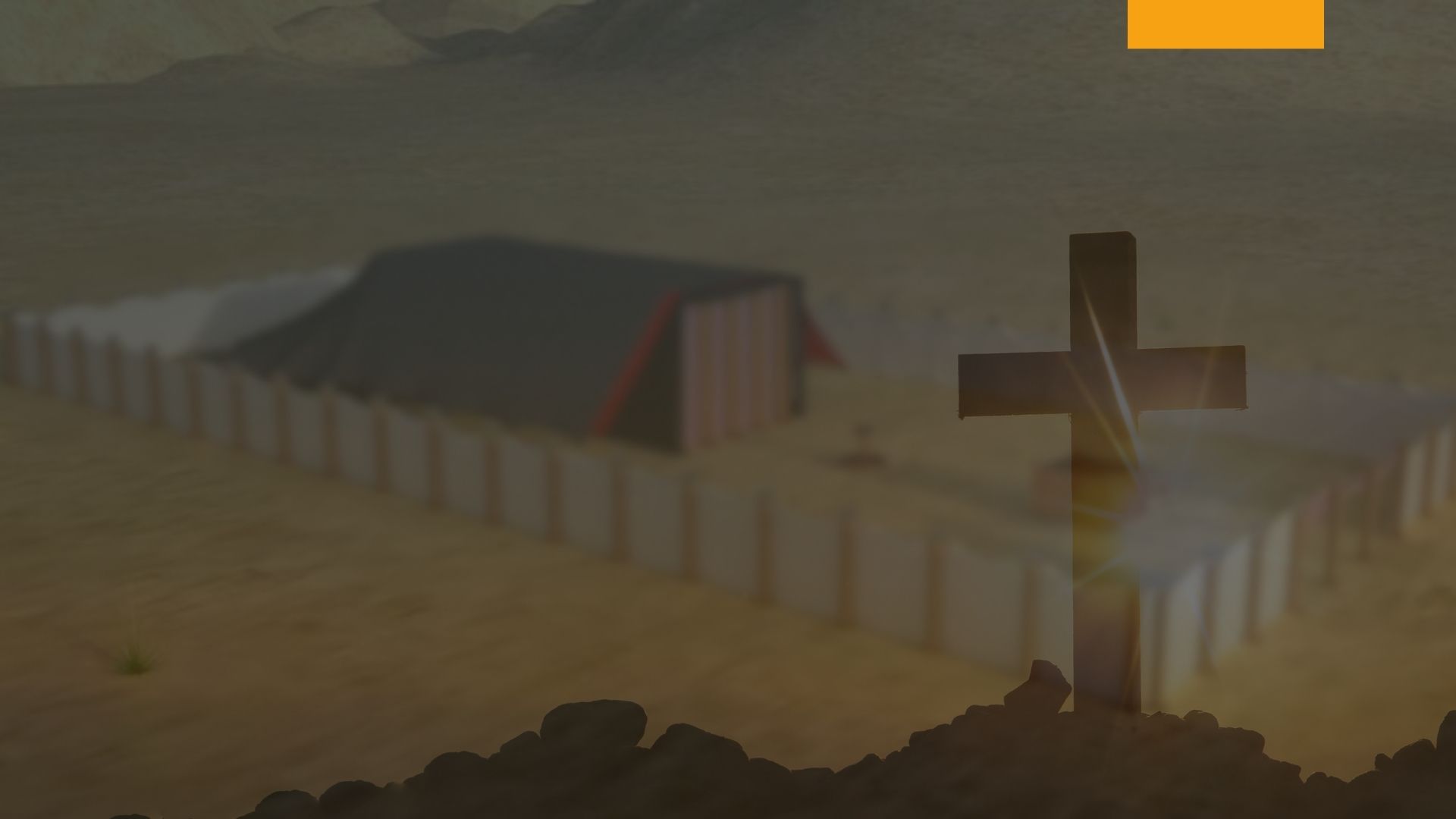 1 Reyes 14:25-26
Al quinto año del rey Roboam subió Sisac rey de Egipto contra Jerusalén, 26 y tomó los tesoros de la casa de Jehová, y los tesoros de la casa real, y lo saqueó todo; también se llevó todos los escudos de oro que Salomón había hecho.
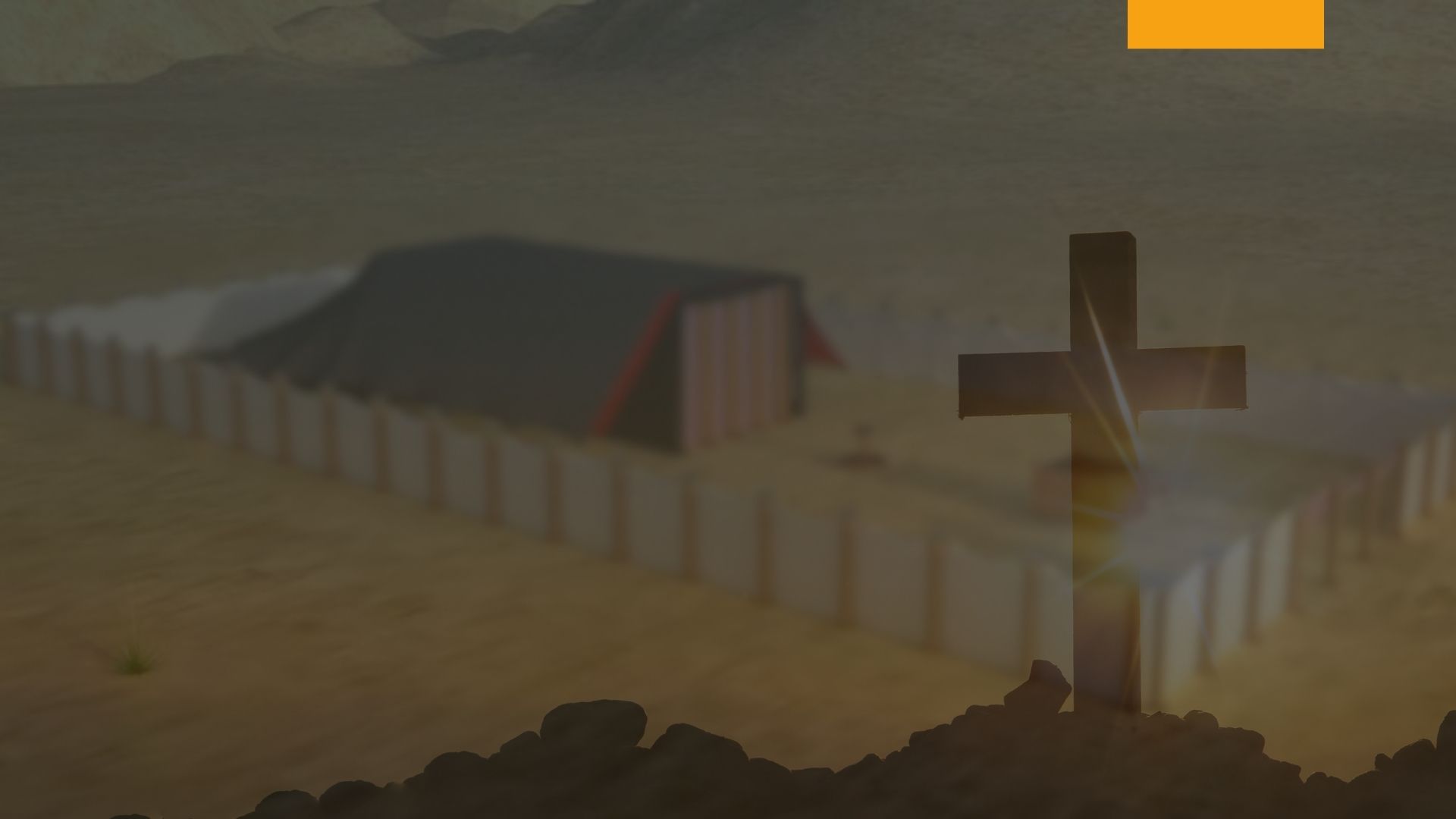 El Templo de Salomón
Por instigación de Joiada fue reparado por Joás, quien posteriormente le robó parte de su tesorería para tributarle a los sirios. 2 Reyes 12:4-14. Acaz un poco después no solo le robó su tesorería, sino que deshonró sus recintos sagrados. 2 Reyes 16:14; 18.
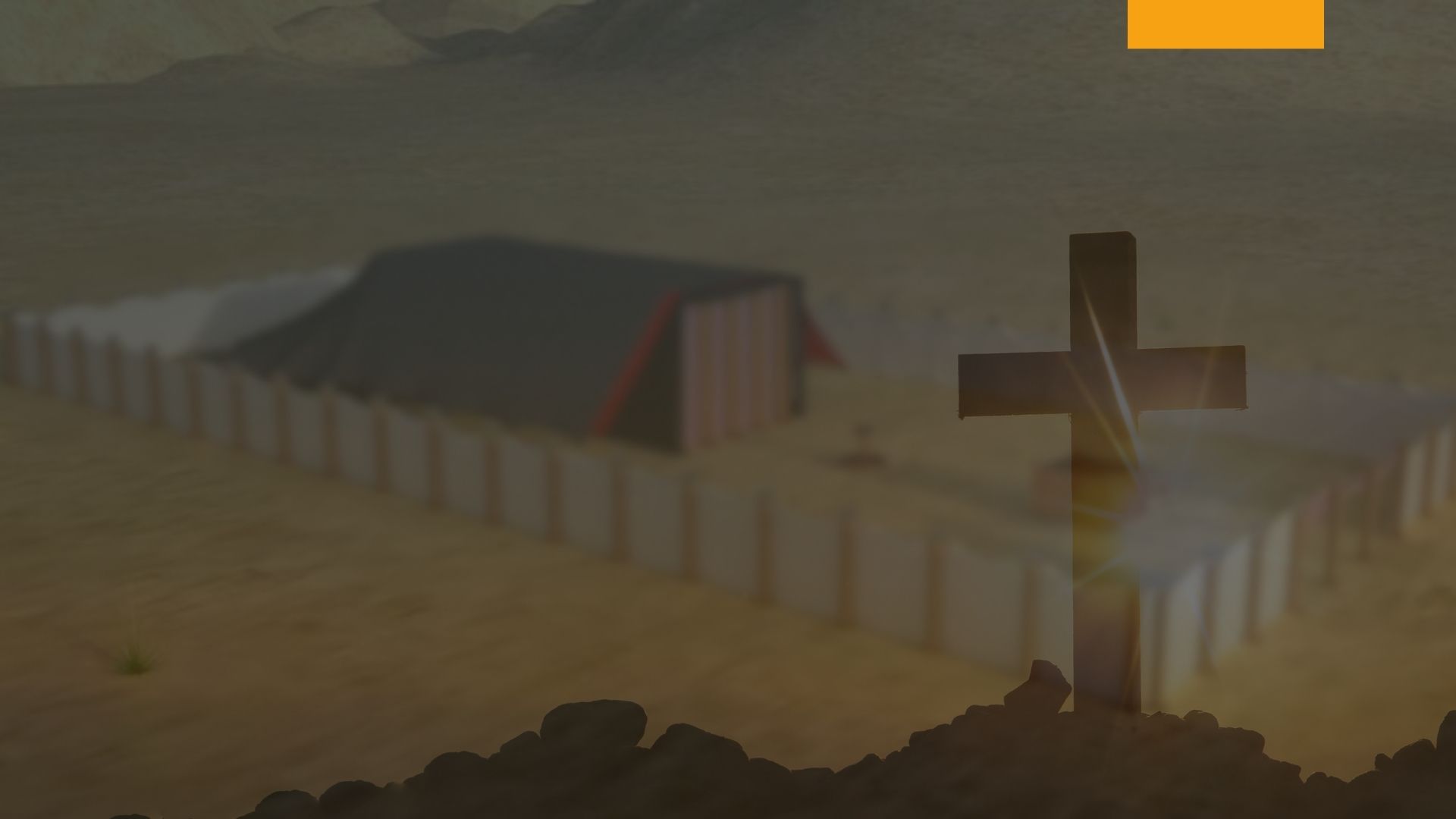 El Templo de Salomón destruido
Bajo el reinado del buen rey Ezequías el templo fue purificado y su culto restaurado; 2 Cr 29:3-35; pero aun Ezequías robó de su tesorería para procurar un tratado con los asirios 2 Re 18:13-16. De nuevo fue contaminado por el culto idolátrico de Manasés. 2 Re 21:4-7. El “buen rey Josías”, cuando era apenas un joven de dieciocho años reparó y purificó el templo, y de nuevo restauró su culto. 2 Re 22:3-7. Finalmente, debido a la infidelidad del pueblo escogido de Dios, el sagrado templo fue quemado hasta el suelo, y sus tesoros llevados a Babilonia. 2 Re 25:9, 13-17.
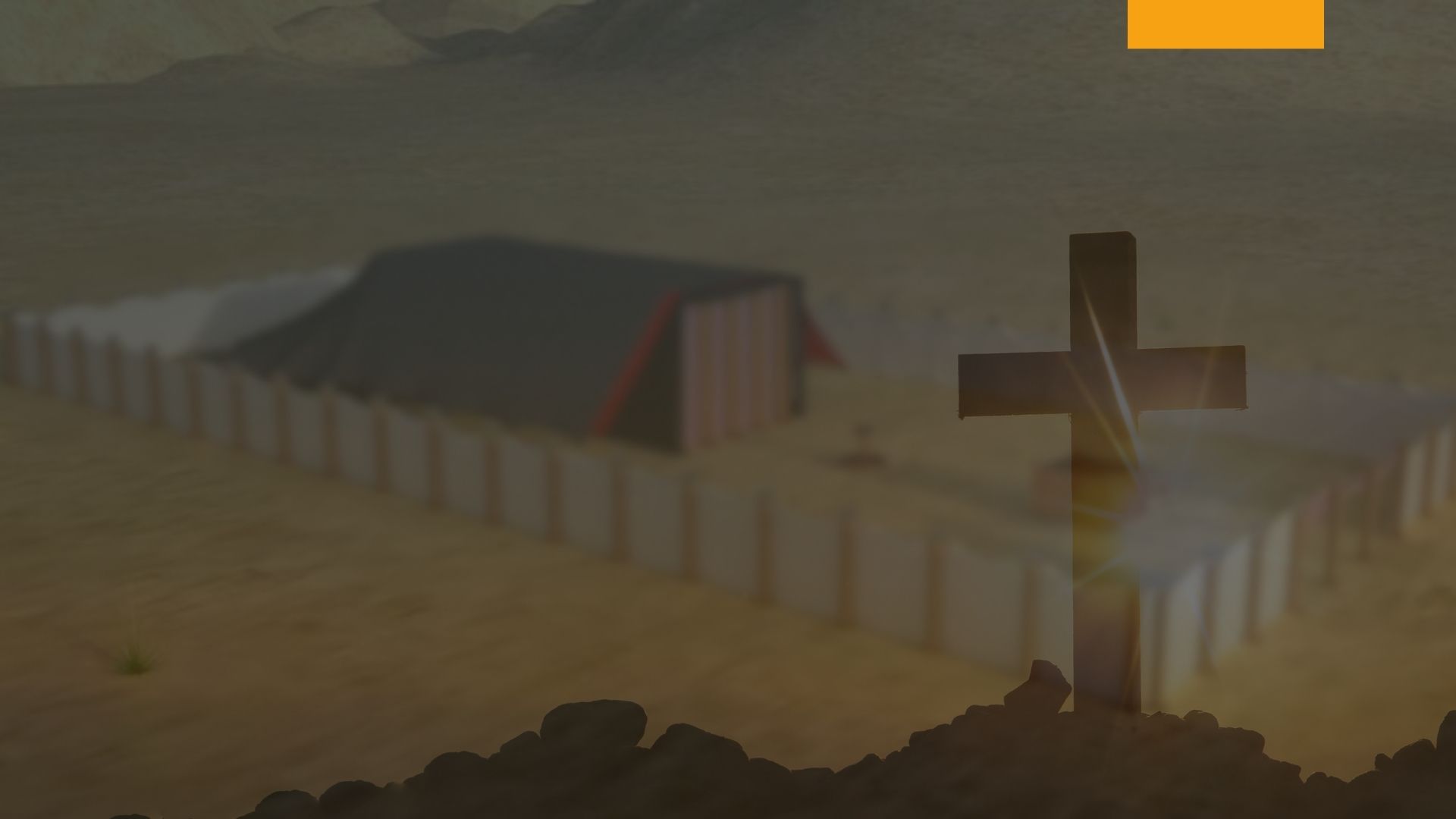 El Templo de Salomón reconstruido
Transcurrió casi setenta años antes de que la reconstrucción del templo por Zorobabel terminara y la casa fuera dedicada con gran regocijo. Esdras 6:16-22. Herodes pasó cuarenta y seis años reparando el templo de Zorobabel, hasta que en los días de Cristo era una estructura magnifica. Juan 2:20.
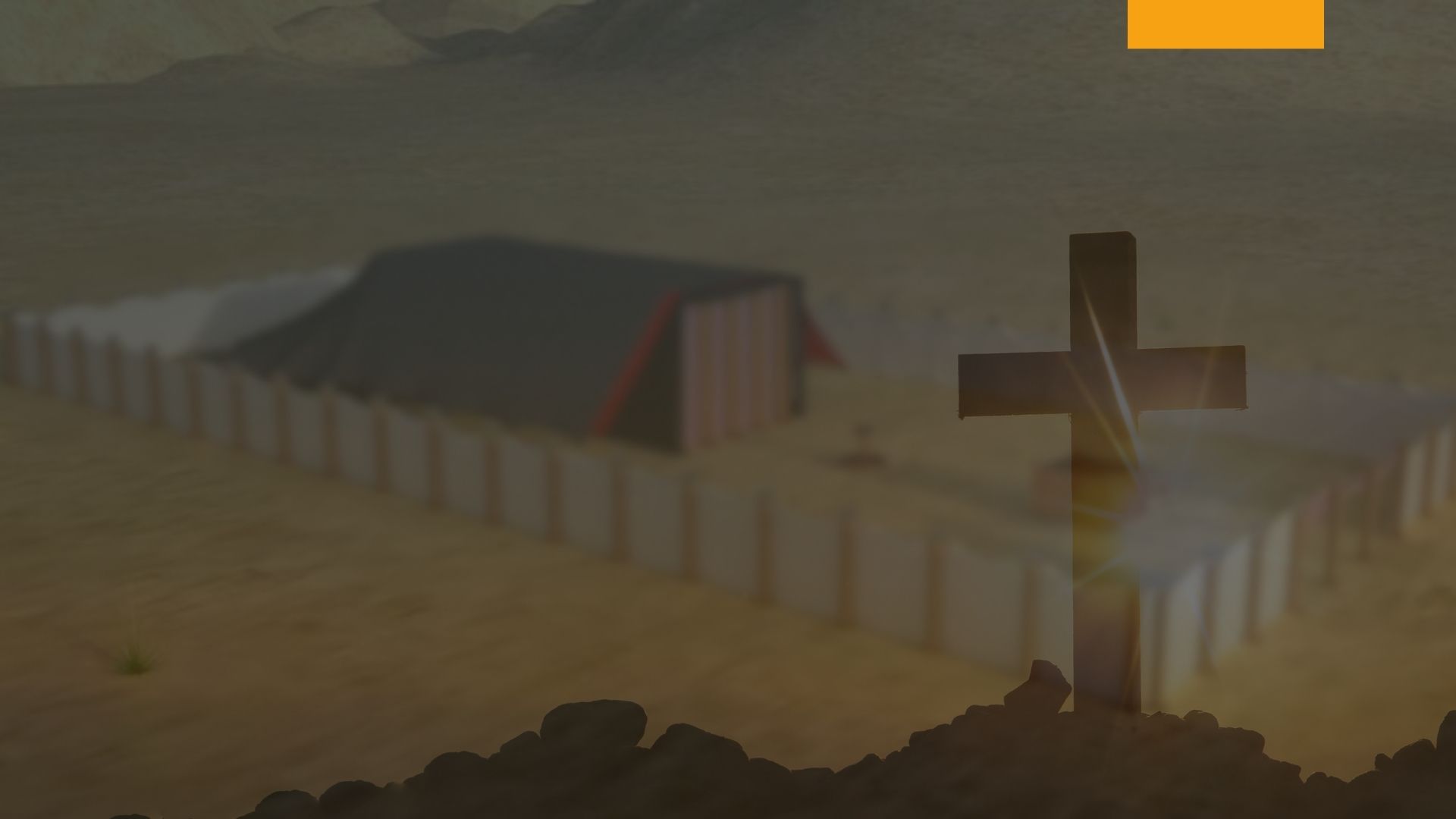 La presencia de Dios
La presencia de Dios habitaba con su pueblo en los lugares de morada que ellos le preparaban, desde el tiempo cuando el tabernáculo fue levantado en el desierto, a través de toda la historia de su peregrinaje espiritual hasta aquel día memorable cuando los tipos celebrados durante cuatro mil años se encontraron
con su Antitipo sobre la cruz del calvario.
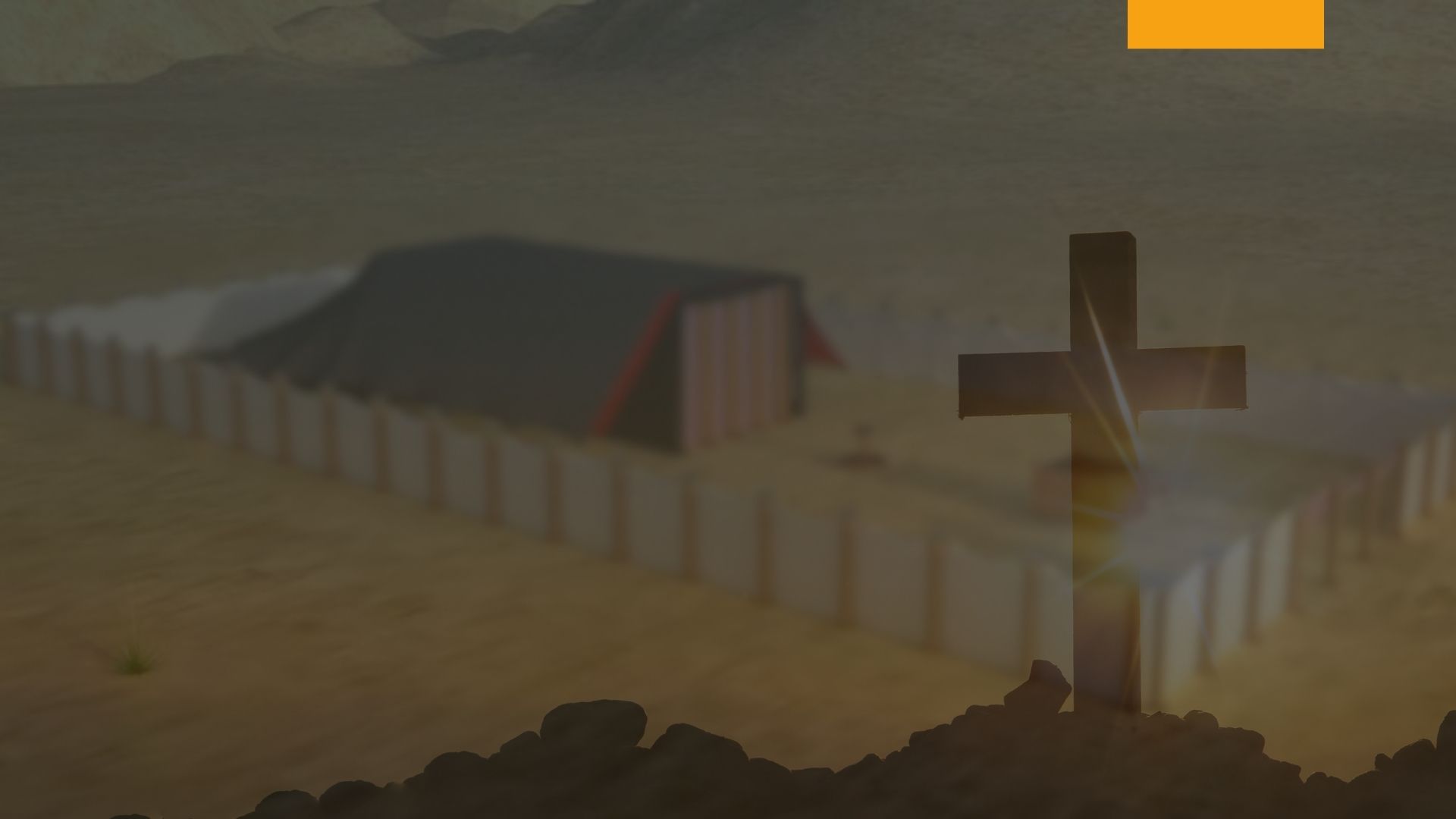 El velo rasgado
Entonces, al morir Jesús,  con un estruendoso ruido, el glorioso velo del magnífico edificio de Herodes fue rasgado desde arriba hasta abajo, mientras el Señor se retiraba para siempre de su templo. Mt 27:50-51. Antes de esto, los servicios eran dirigidos por Dios; de allí en adelante eran una burla vacía, porque Dios había abandonado el santuario. Mt 23:37-38. El templo permaneció erigido hasta el año 70 D.C. cuando fue destruido por los romanos. Actualmente el sitio sagrado [el Monte del Templo o la Explanada de las Mezquitas] está cubierto por una mezquita musulmana.
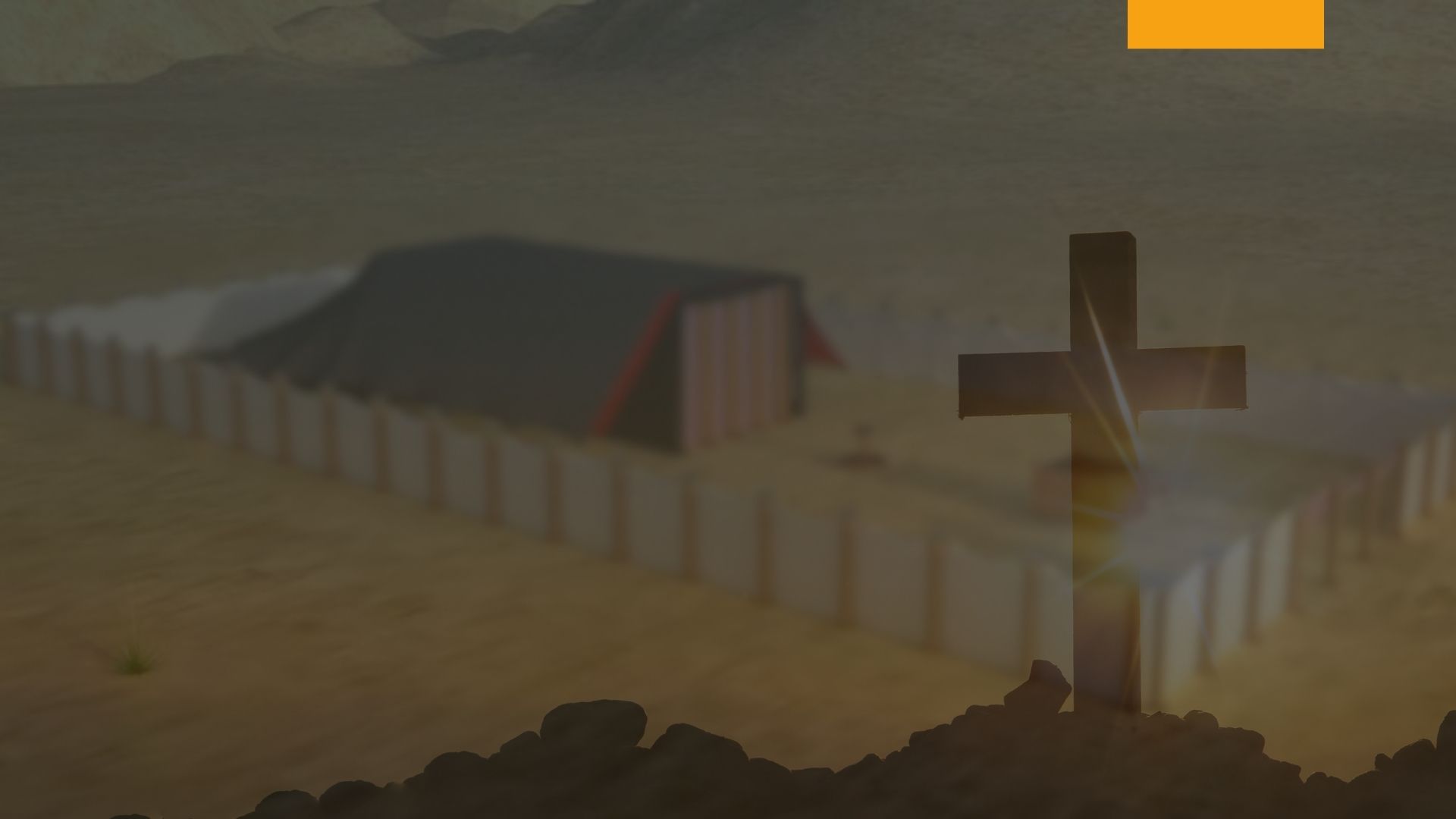 Mt. 27: 50-51
Mas Jesús, habiendo otra vez clamado a gran voz, entregó el espíritu.  Y he aquí, el velo del templo se rasgó en dos, de arriba abajo; y la tierra tembló, y las rocas se partieron;
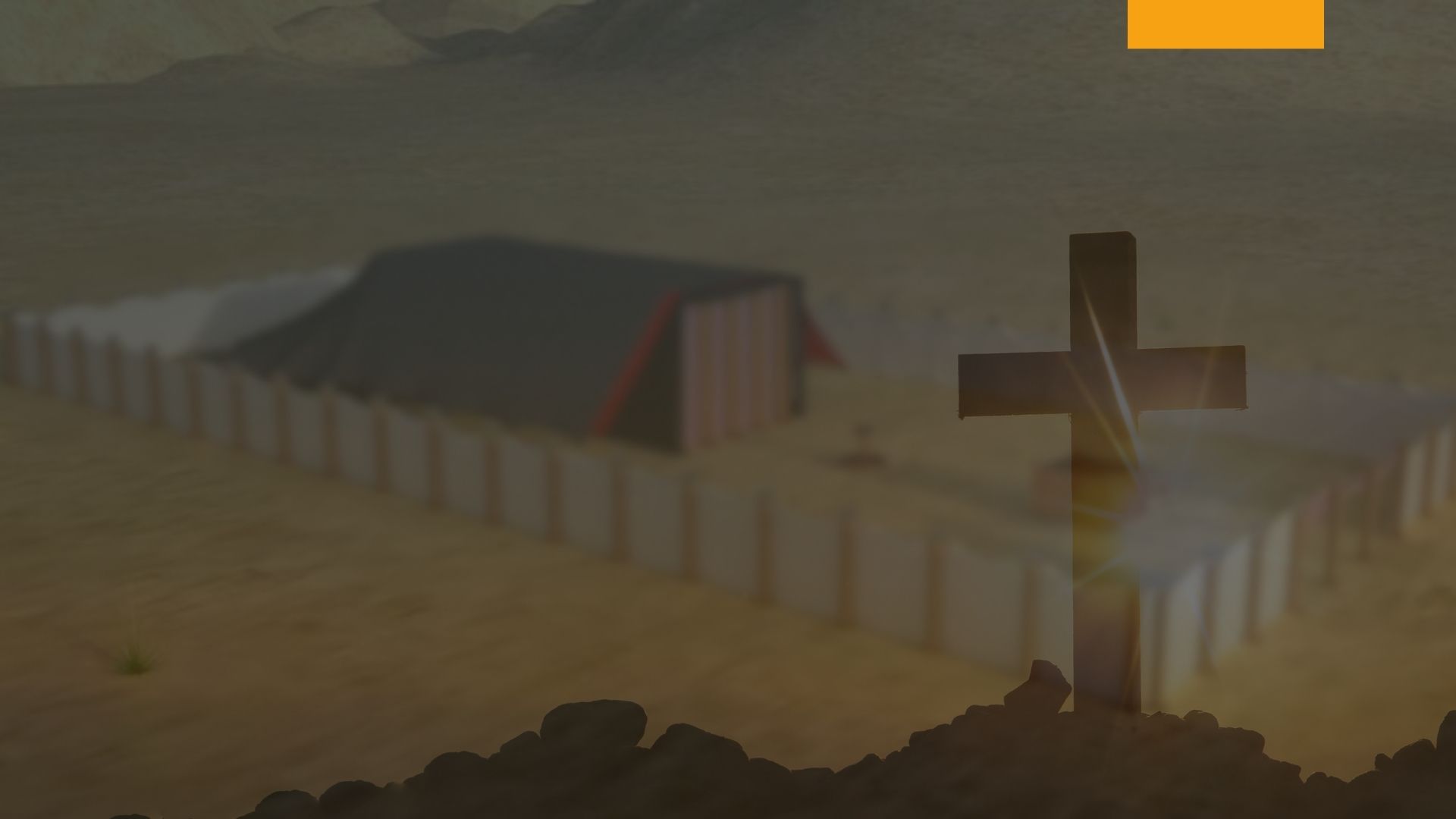 Mt. 23: 37-39 Dios abandona el templo
¡Jerusalén, Jerusalén, que matas a los profetas, y apedreas a los que te son enviados! ¡Cuántas veces quise juntar a tus hijos, como la gallina junta sus polluelos debajo de las alas, y no quisiste! 38 He aquí vuestra casa os es dejada desierta. 39 Porque os digo que desde ahora no me veréis, hasta que digáis: Bendito el que viene en el nombre del Señor.
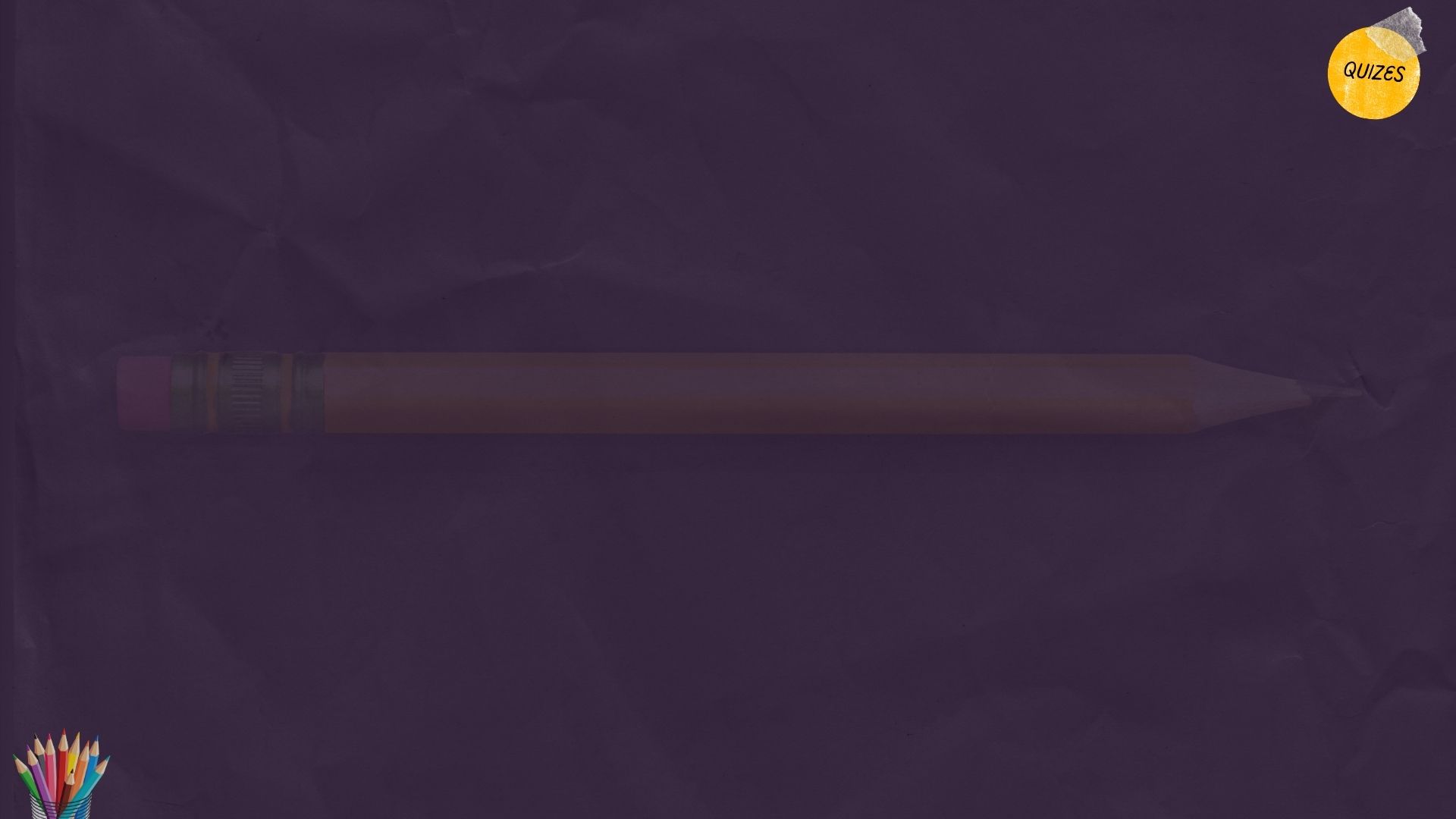 A. Herodes
Templo de Salomón saqueado por
B. Sisac Rey de Egipto
Templo quemado por infidelidad del pueblo
C. Por los romanos
Reconstruyó el templo
D. Babilonios
Reparó el templo de Zorobabel
E. Por los griegos
Templo destruido en 70 d.C.
F. Zorobabel
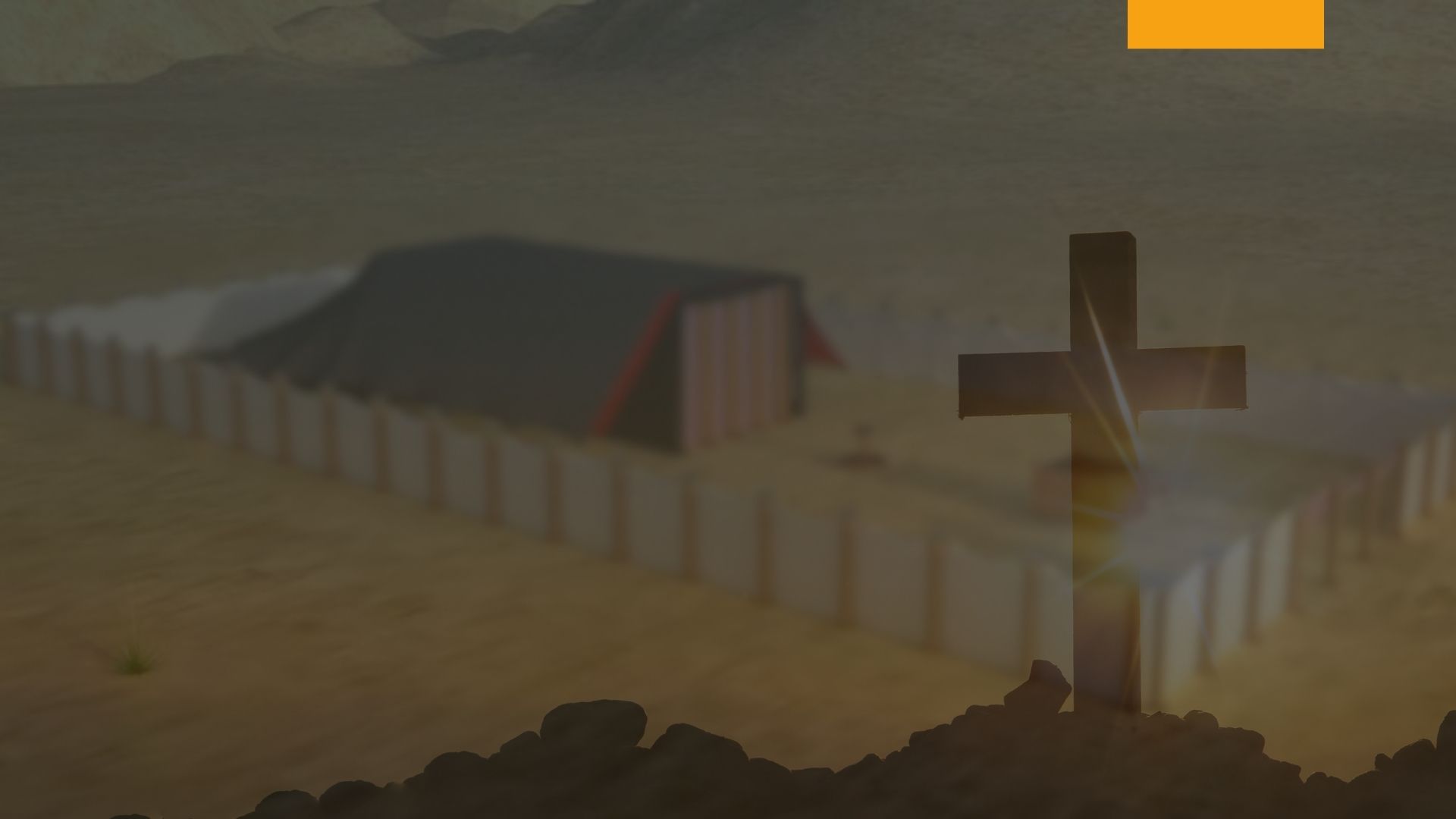 Se perdió la obra anti-típica de Cristo
No tenemos razón alguna para dudar que, durante los años iníciales de la historia de la iglesia cristiana, el tema del santuario y la obra anti-típica de Cristo en el cielo fue claramente comprendida por los cristianos; pero cuando la Biblia les fue quitada, cuando el Sábado del Señor fue escondido, y la voz del Espíritu de Profecía ya no se escuchaba dirigiendo a la iglesia, entonces perdieron de vista la hermosa obra anti-típica de Cristo representada por el servicio del antiguo santuario.
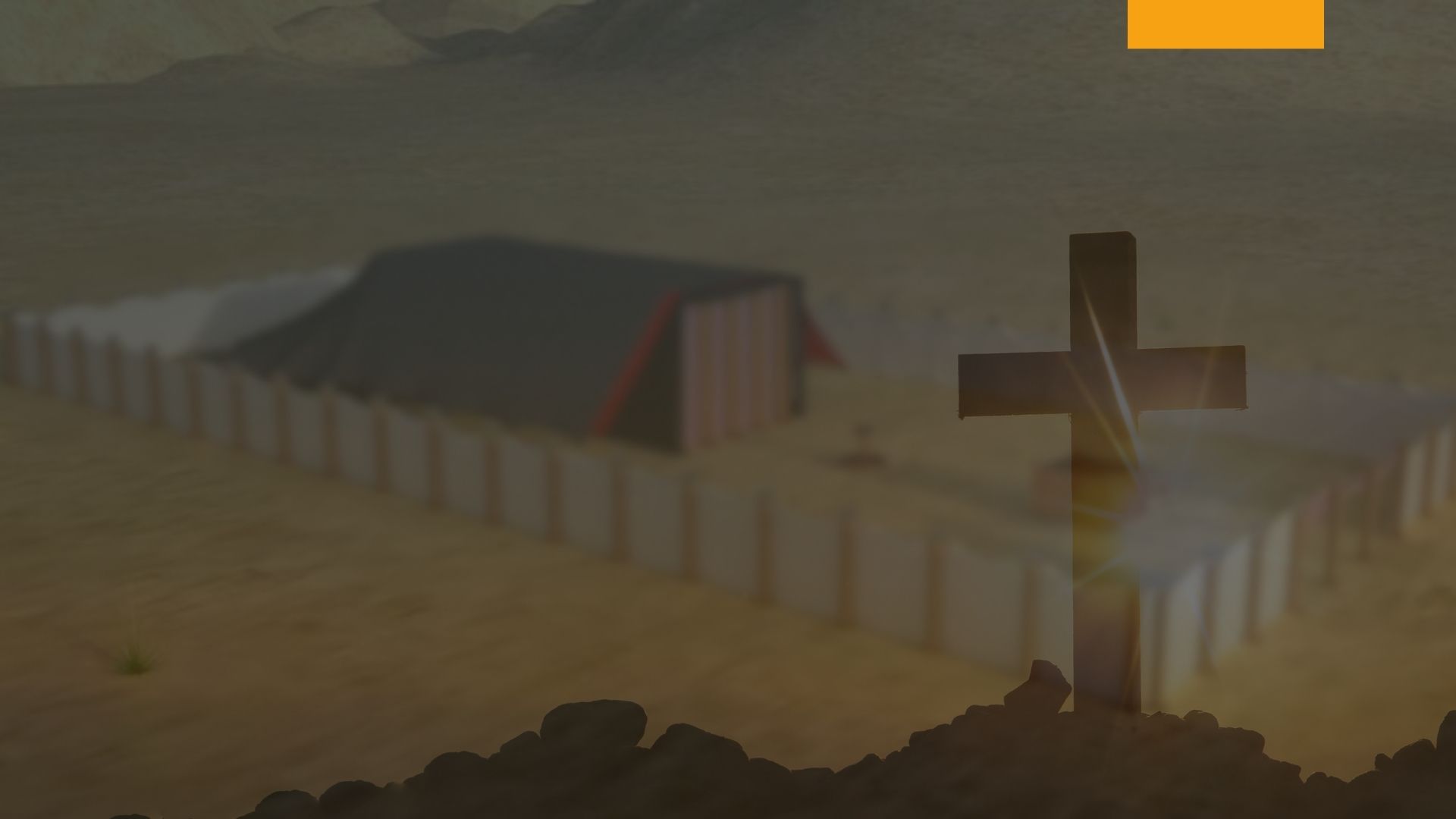 El mensaje del primer ángel
Pero ha llegado el tiempo del gran juicio en el cielo, cuando el Padre y el Hijo, con el acompañamiento de sus ángeles, han pasado al lugar santísimo del santuario celestial. Ningún espectáculo terrestre podrá jamás compararse con ese séquito majestuoso. Dios decidió que esto debería ser reconocido en la tierra, y entonces hizo que un mensaje sea proclamado a los habitantes de la tierra, dirigiendo su atención a los movimientos del Hijo de Dios. Esto es conocido como el primer mensaje angélico de Apocalipsis 14:6-7.
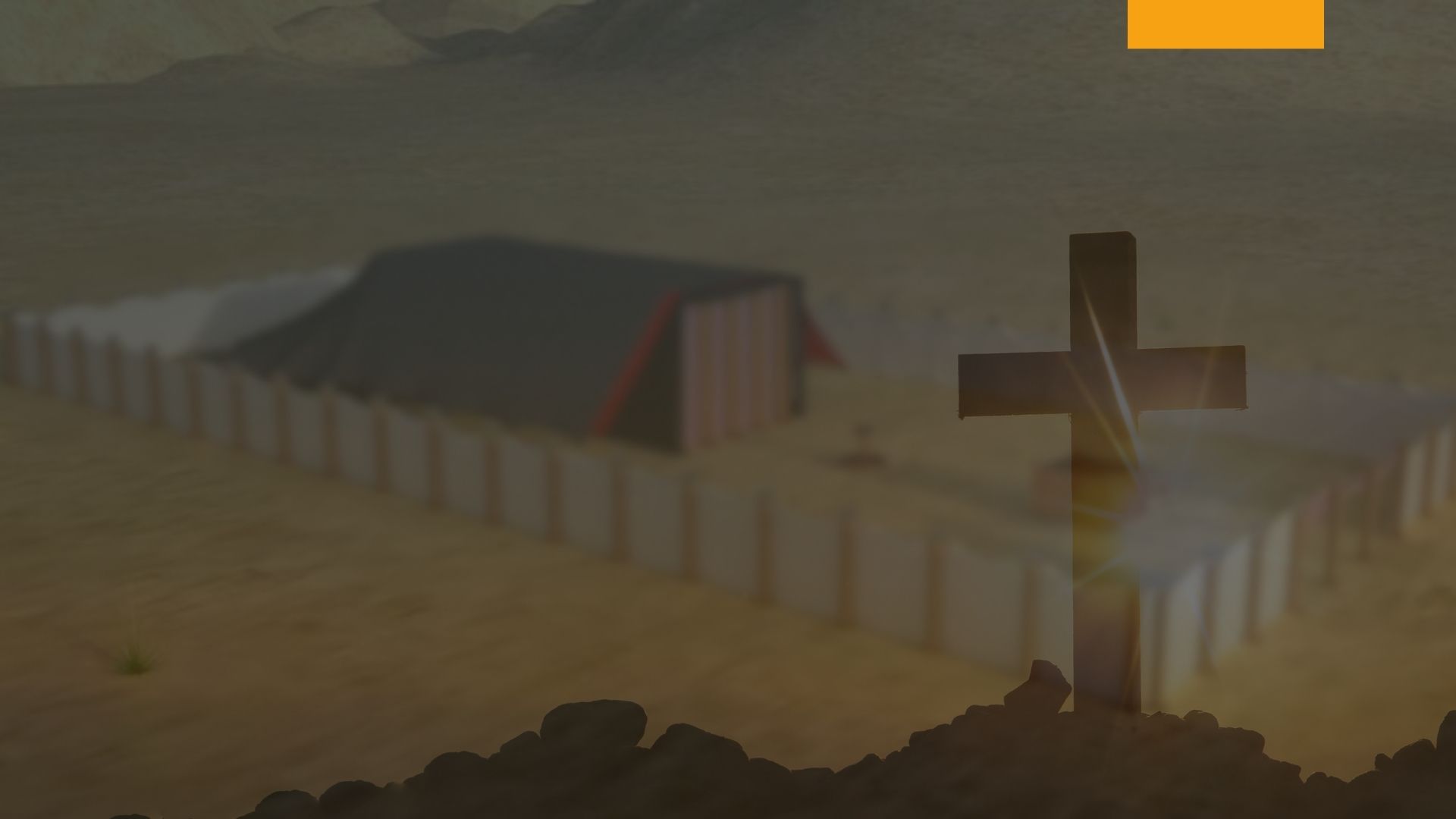 Ap. 14: 6-7 El mensaje del primer ángel
“Vi volar por en medio del cielo a otro ángel, que tenía el evangelio eterno para predicarlo a los moradores de la tierra, a toda nación, tribu, lengua y pueblo, diciendo a gran voz: Temed a Dios, y dadle gloria, porque la hora de su juicio ha llegado; y adorad a aquel que hizo el cielo y la tierra, el mar y las fuentes de las aguas.”
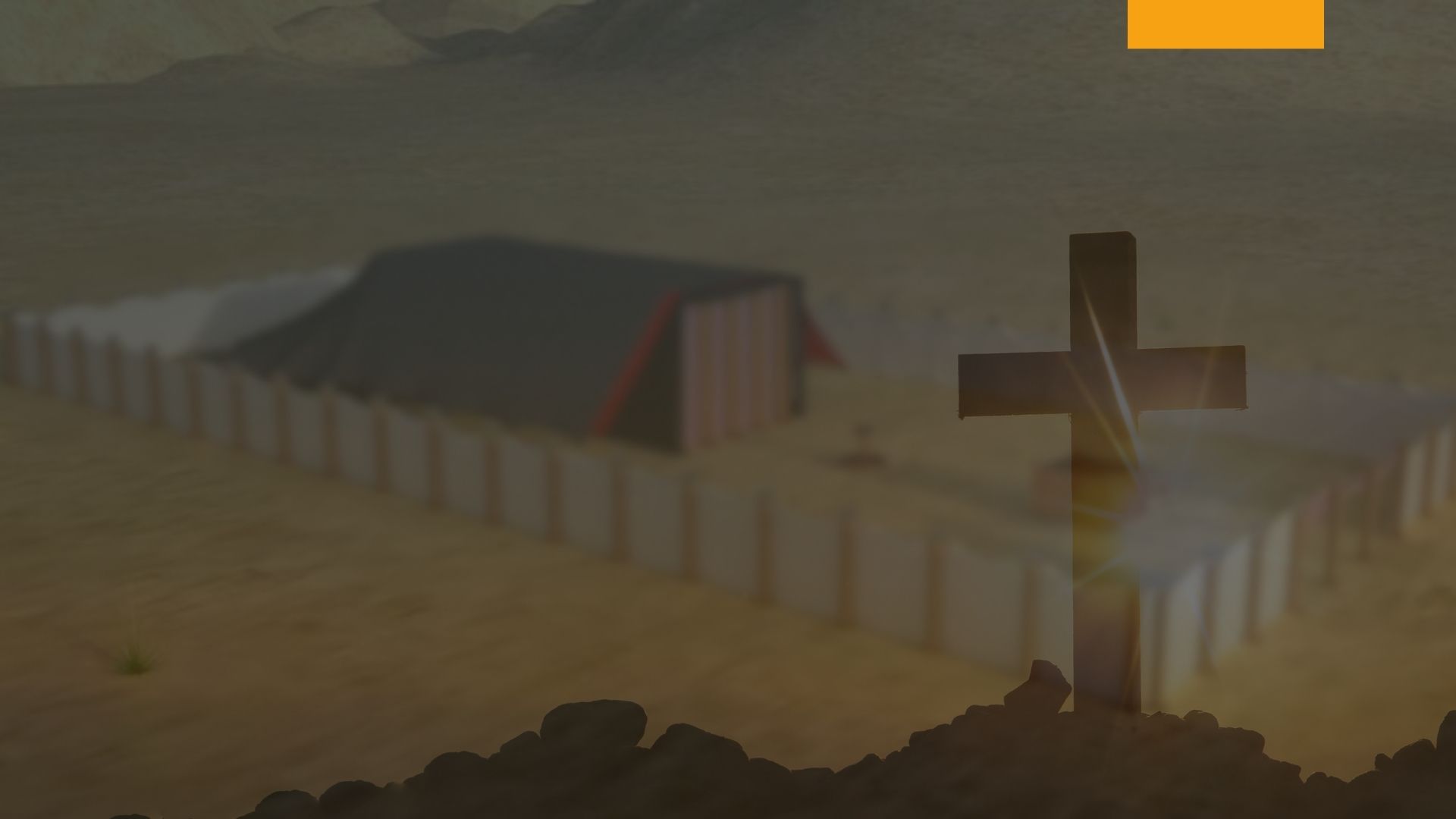 Cristo entró en el lugar santísimo
Mucha gente aceptó el mensaje y su atención fue centrada en el Salvador; pero no entendieron la obra antitípica del santuario, y así esperaron al Salvador viniendo a esta tierra [el Gran Chasco, o Chasco Millerita, del 22 de octubre de 1844]. Pero en vez de venir a esta tierra, Cristo entró en el segundo compartimiento del Santuario celestial, para efectuar la obra de juicio.
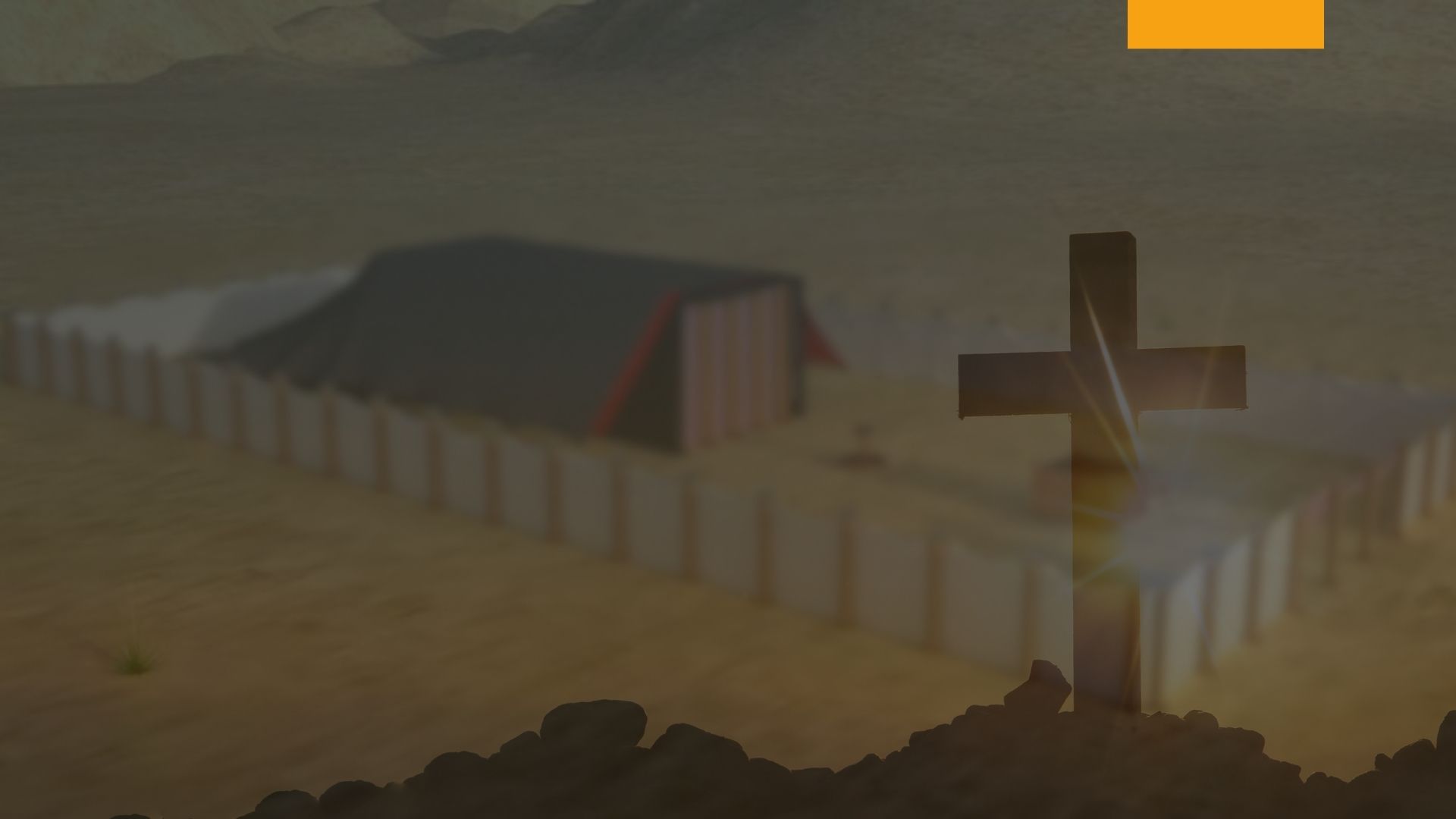 Reenfocados en el Santuario
Estas personas, que fueron reunidas por el mensaje del primer ángel, amaban a su Señor; y en su ardiente deseo de poder encontrar la razón por la cual El no había venido a esta tierra, llegaron tan cerca de El, que en respuesta a sus fervientes oraciones, dirigió sus atenciones al Santuario celeste. Allí ellos vieron el arca del testamento de Dios conteniendo Su sagrada ley, y ellos reconocieron sus reclamos, y comenzaron a guardar el Sábado del Señor.
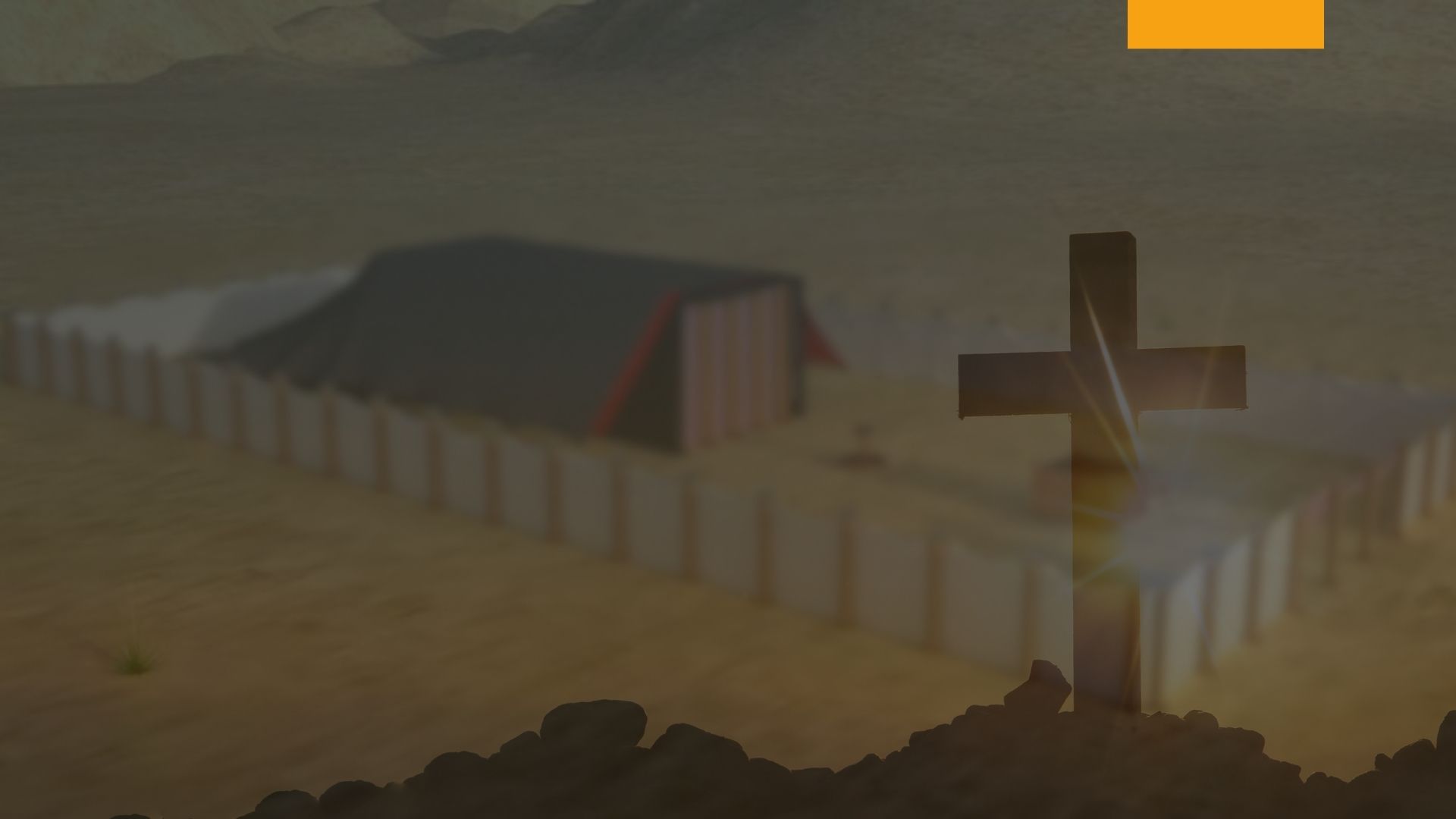 El Espíritu de Profecía
El servicio del Santuario, el Sábado, y el Espíritu de Profecía estuvieron siempre unidos en el pasado; y cuando fue derramada la luz del servicio antitípico del santuario al pueblo de Dios, El les dio nuevamente el Espíritu de Profecía, para revelarles las solemnes verdades en relación al ministerio de Cristo en el cielo, lo cual ellos no habrían comprendido de otra manera.
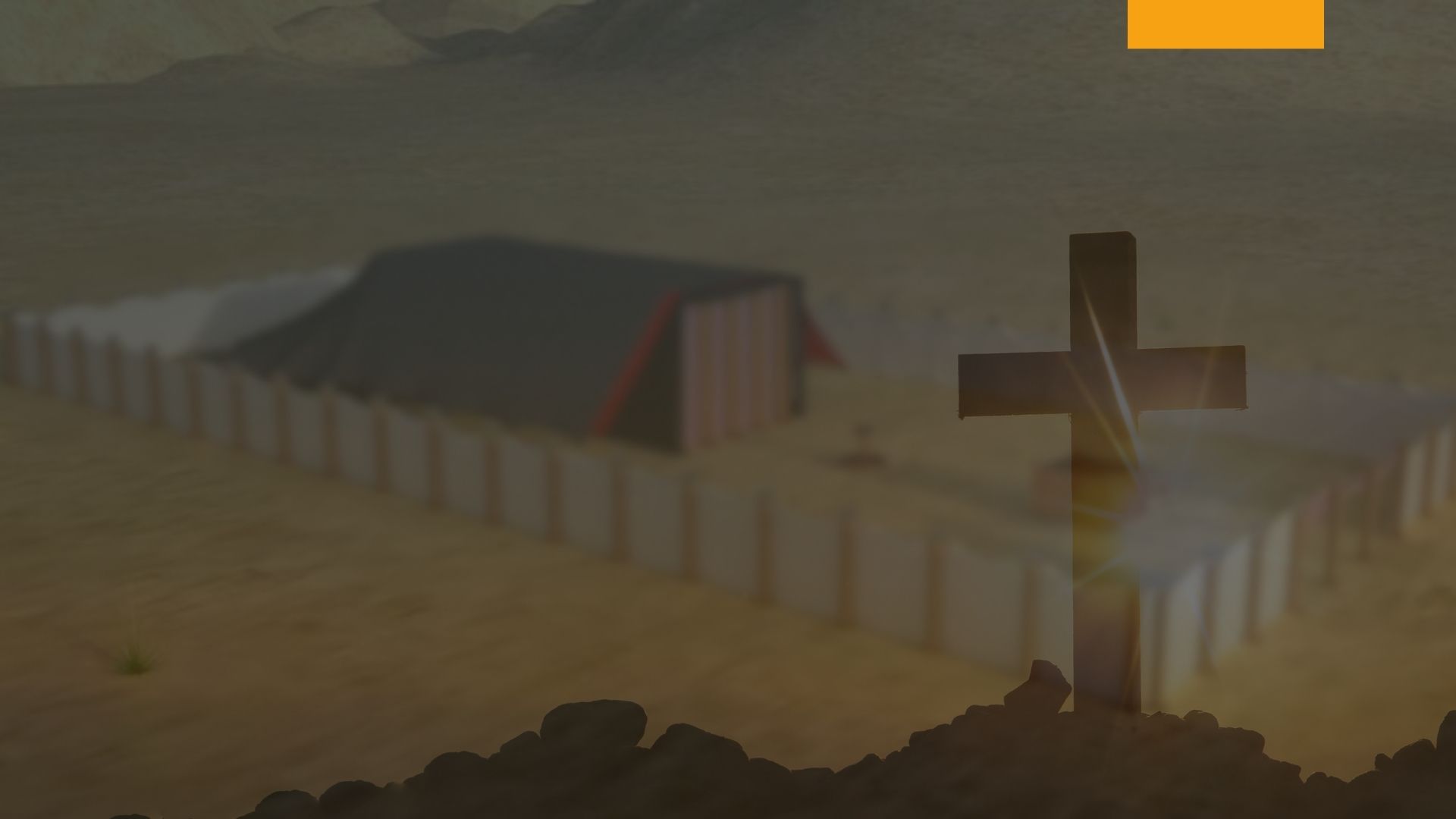 Resumen:El Tabernáculo
Construido por Moisés en el desierto, Éxodo 40:1-38.
Almacenado en el Templo de Salomón, 1 Reyes 8:4; 1 Crónicas 22:19.
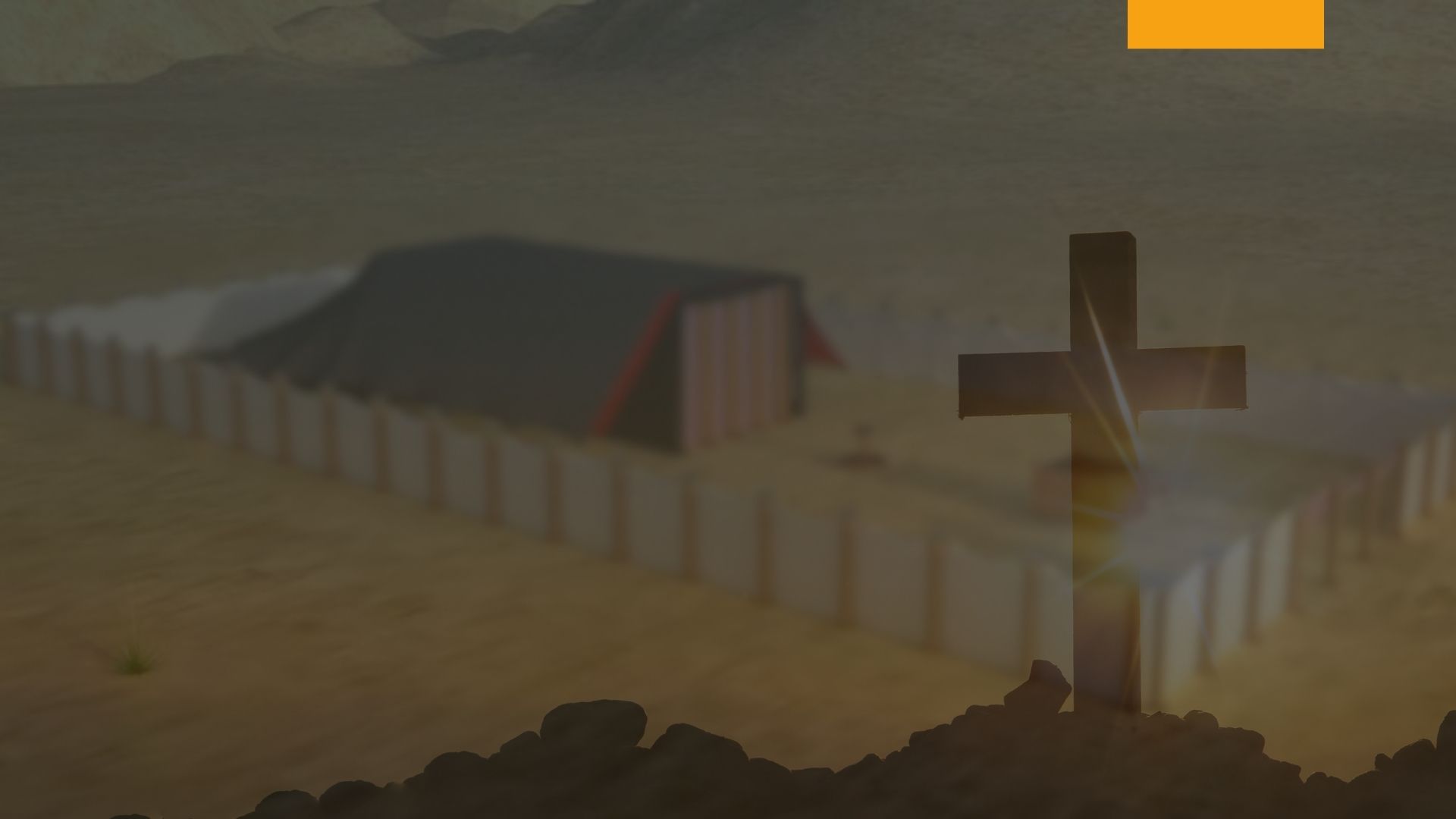 Resumen: El Templo
Construido por Salomón, 2 Crónicas 2-5.
Destruido por los babilonios, 2 Cr 36:17-19.
Reconstruido por Zorobabel, Esd 6:13-15.
Reparado por Herodes, Juan 2:20.
Abandonado por el Señor, Mt 23:37, 39.
Destruido por los romanos, Mateo 24:2, cumplido en el año 70 D.C.
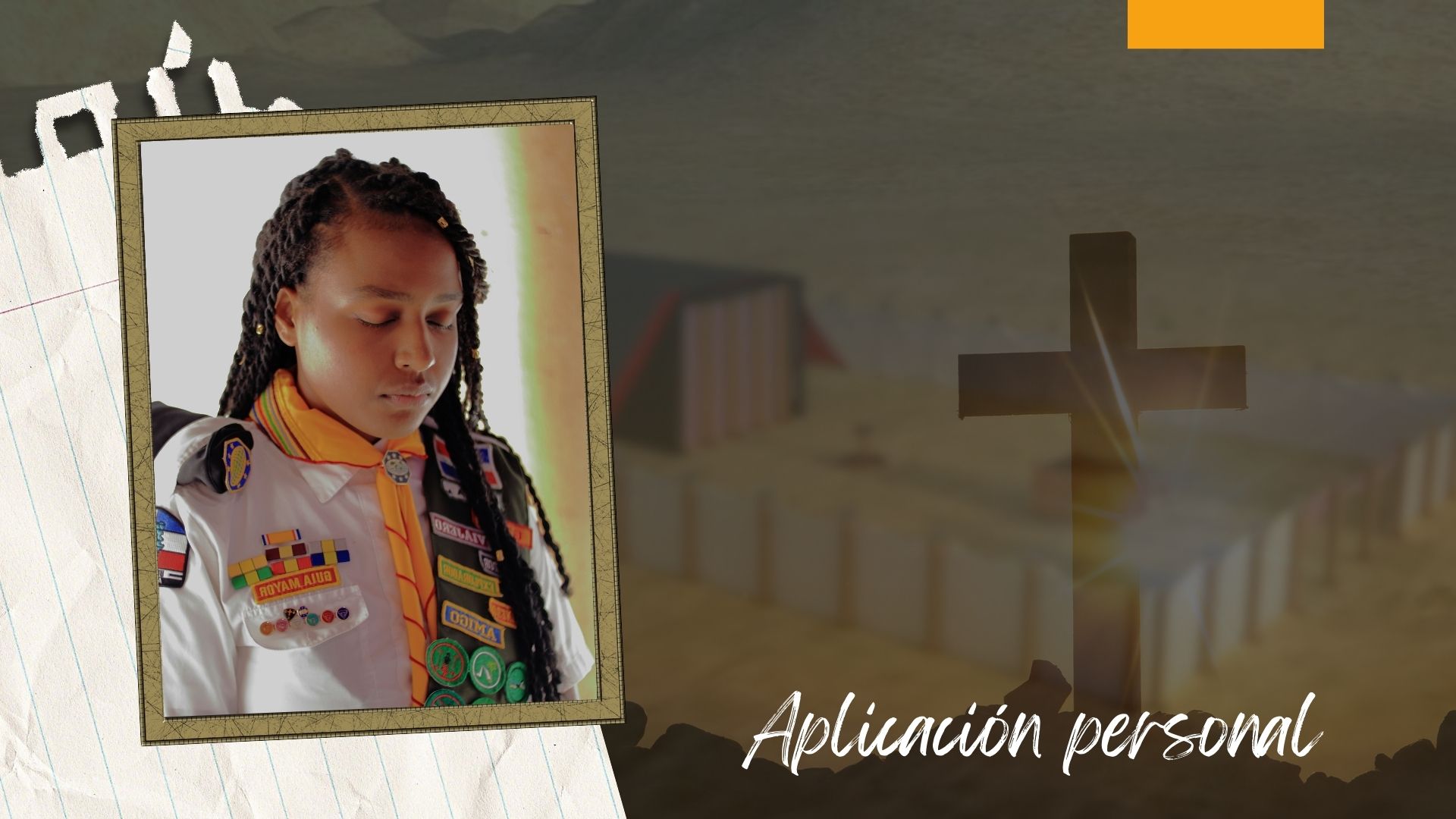 ¿Aceptas que los servicios del santuario son el tipo del sacrificio eterno de Cristo en la Cruz?